Portable 2m/440MHz Suction Cup Mount Antenna
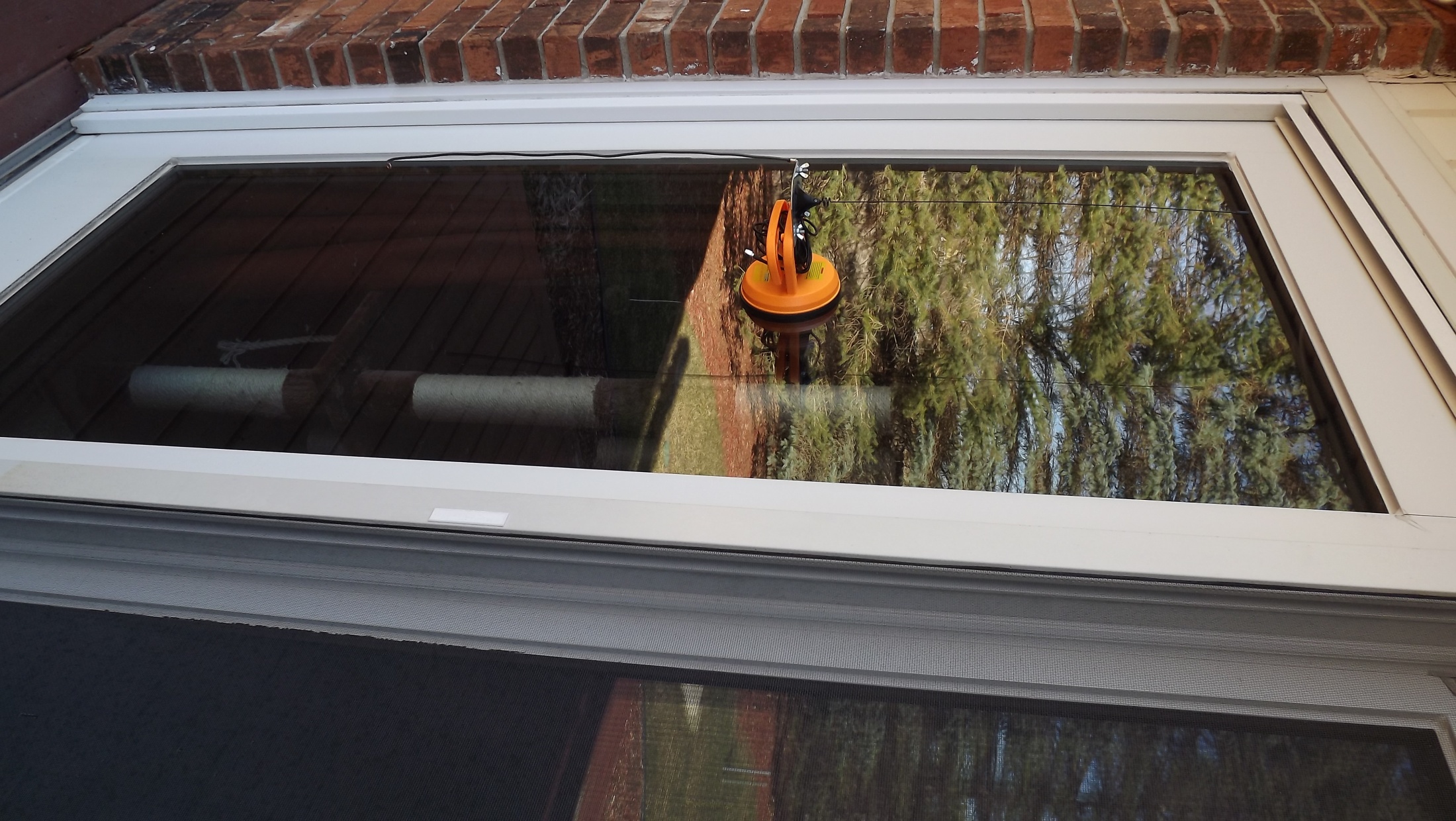 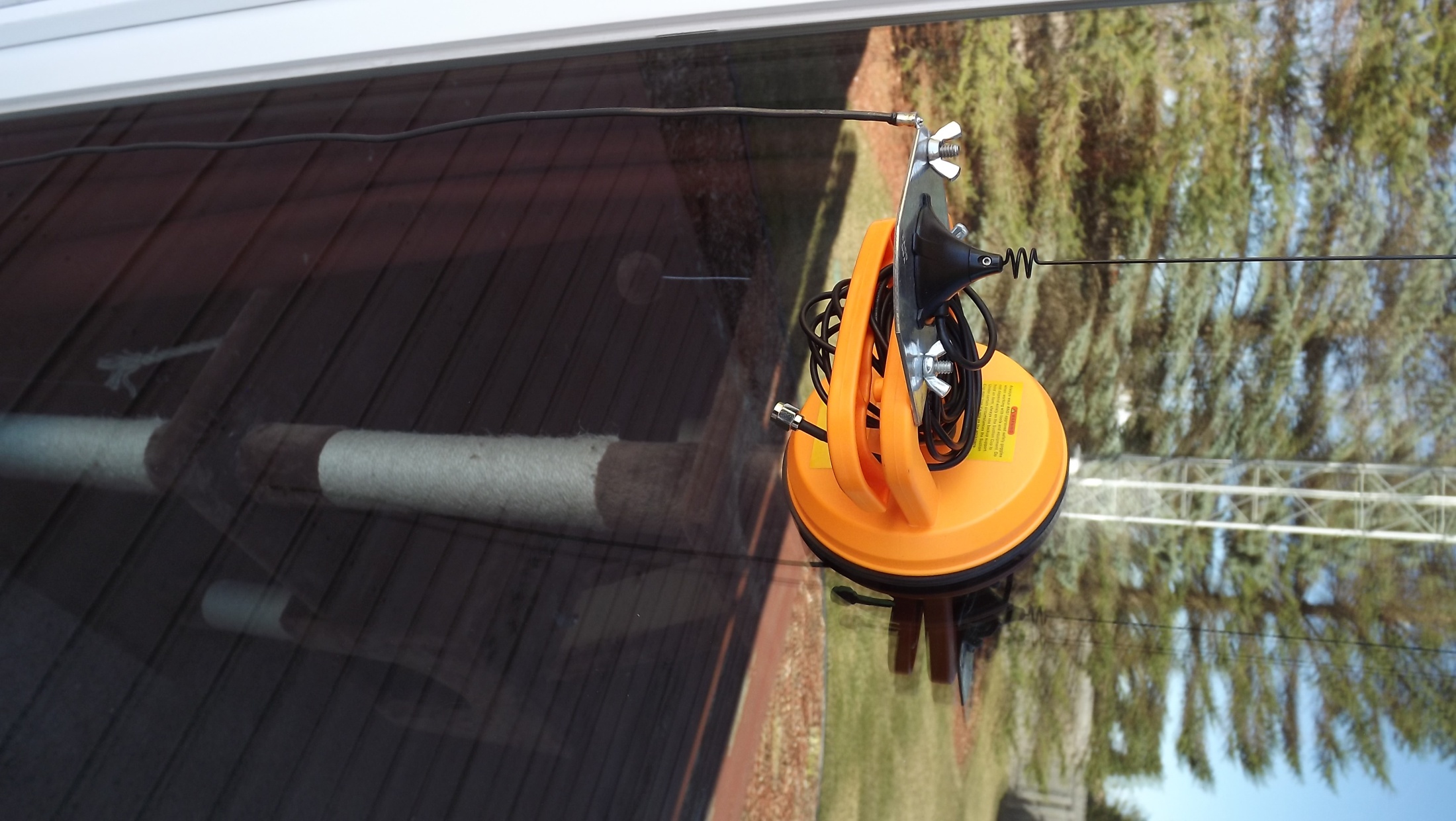 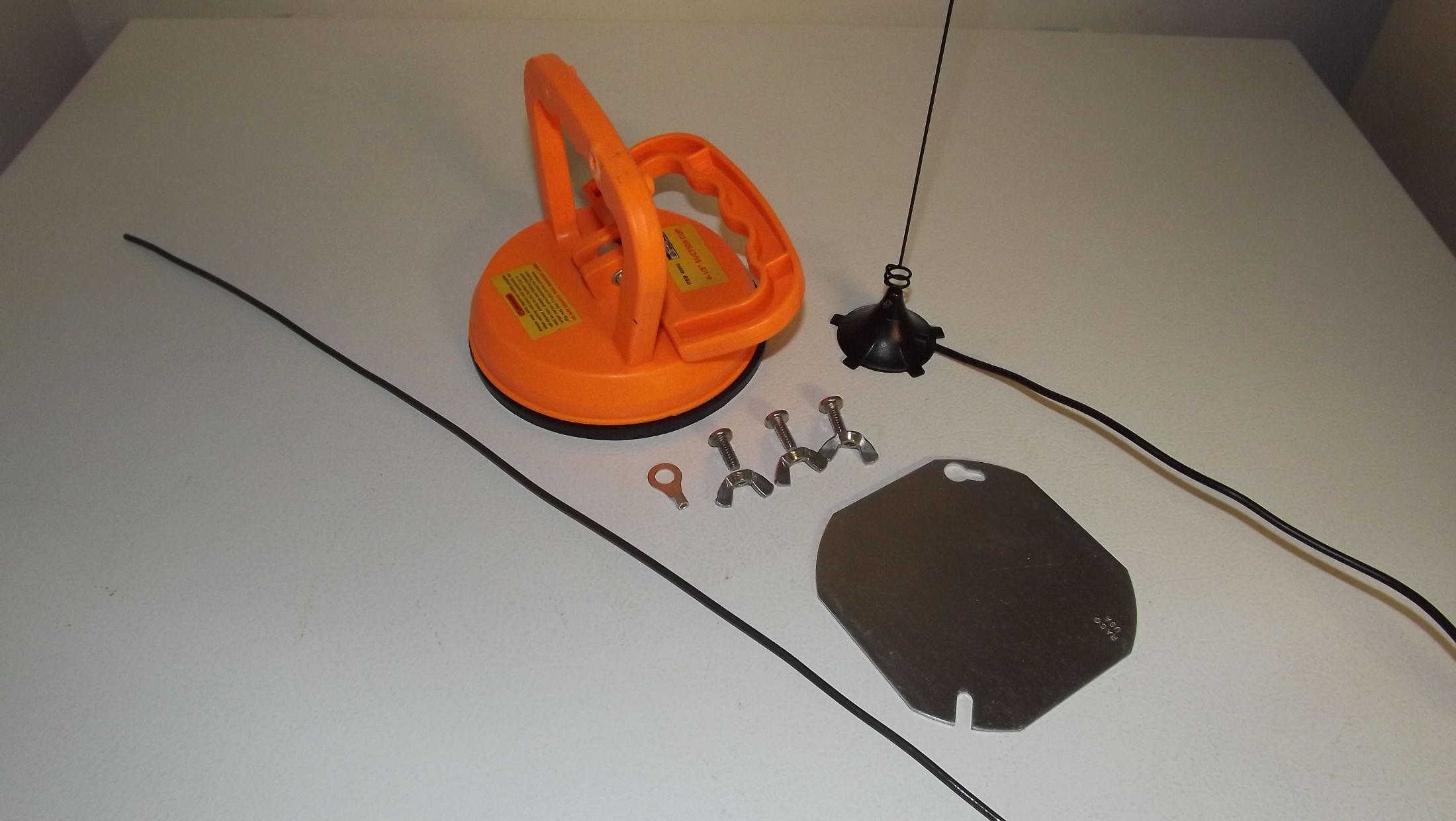 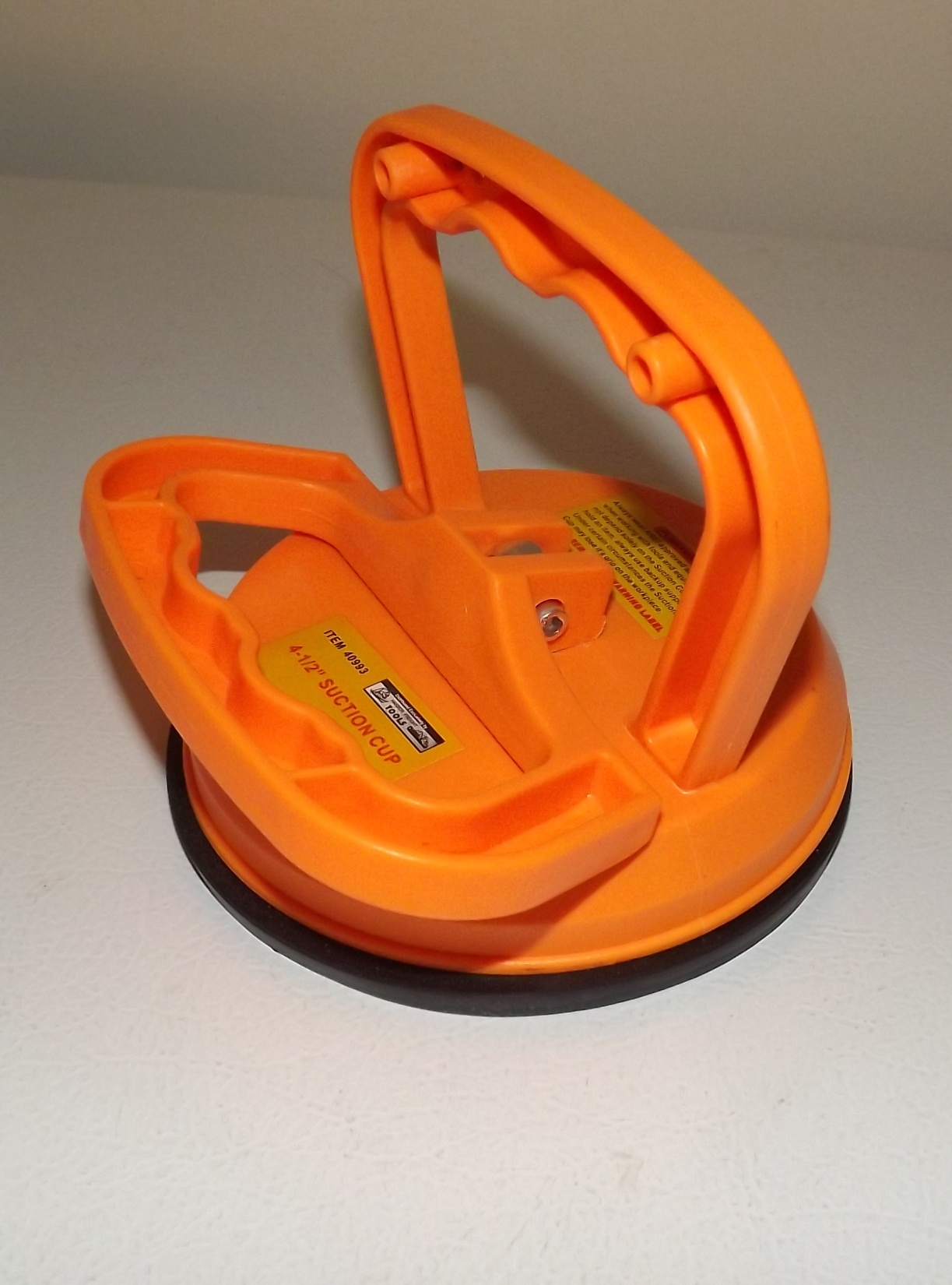 Harbor Freight 4-1/2”
Suction Cup Lifter $4.39
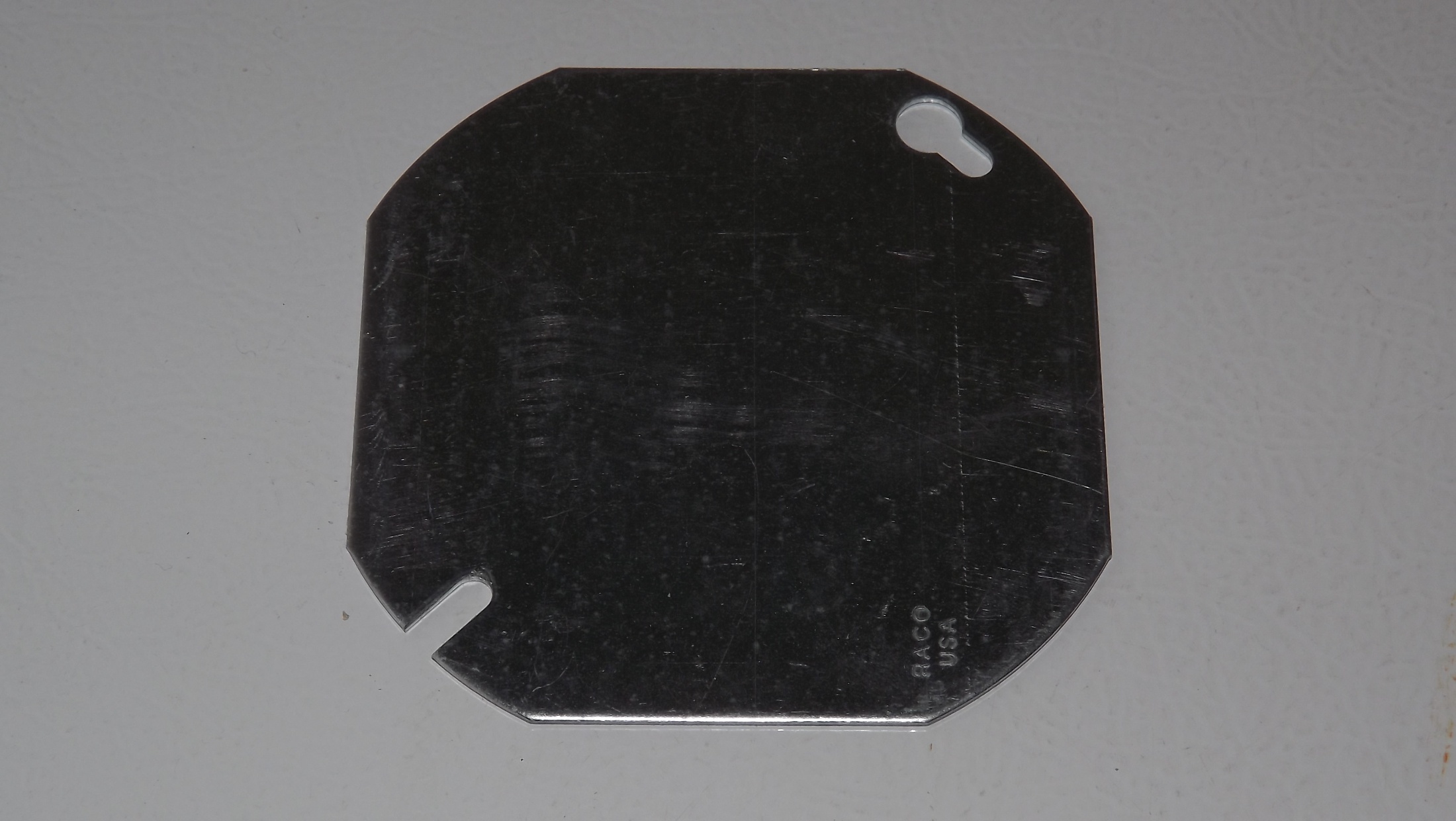 4” Octagon Electrical Box Cover
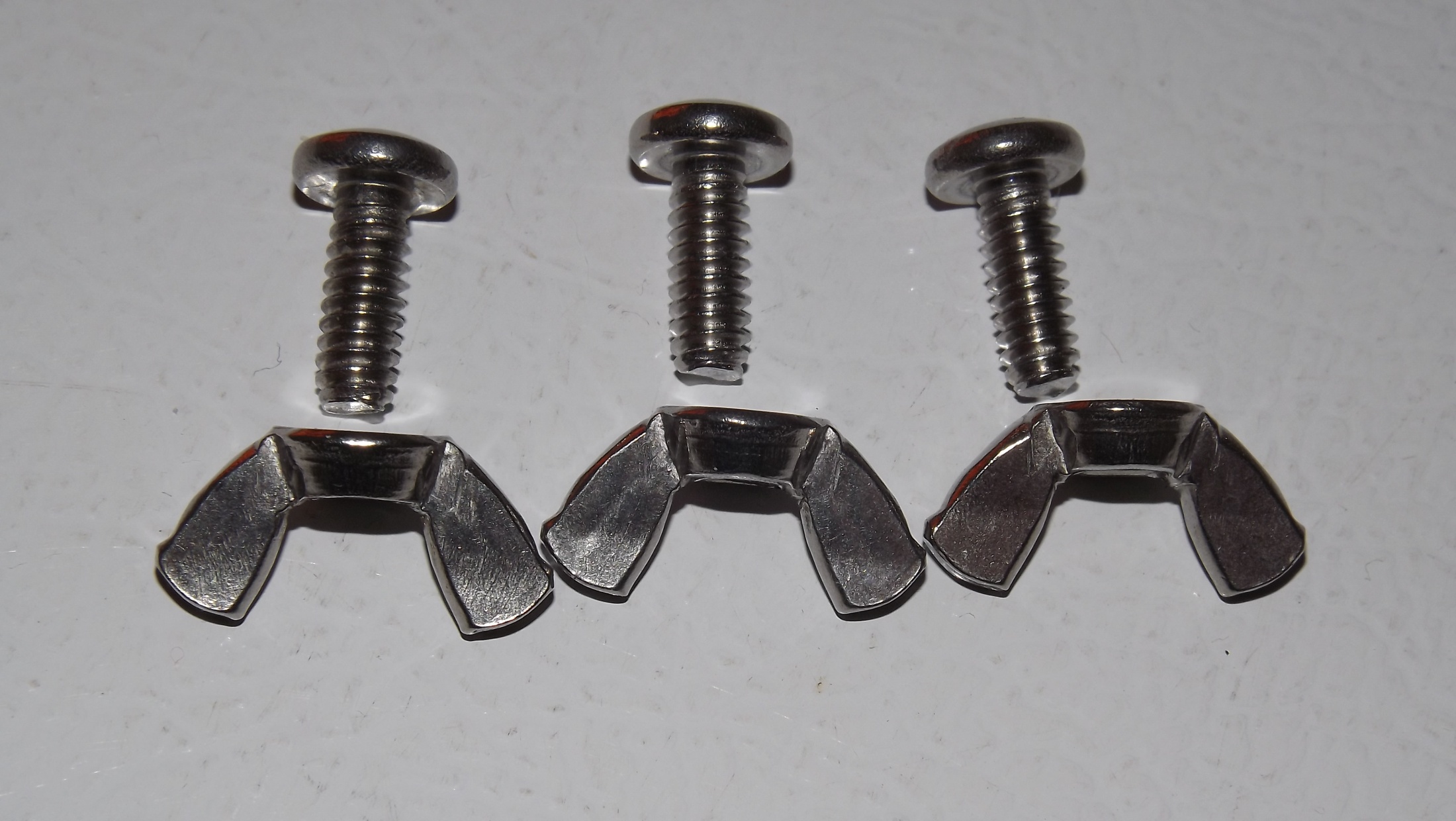 3 - #10-24x1/2” Stainless Steel
Machine Screws and Wing Nuts
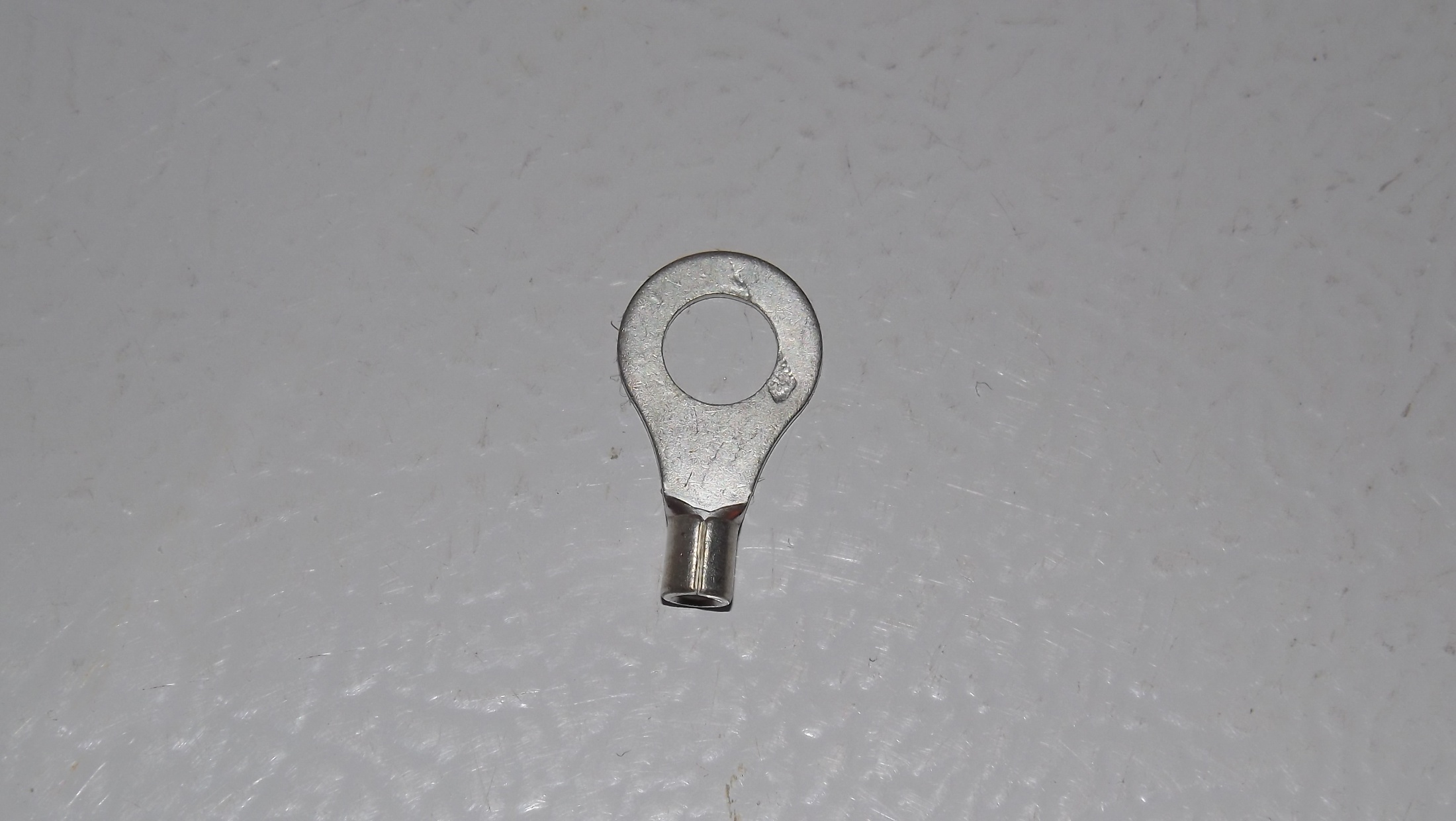 Ring Terminal
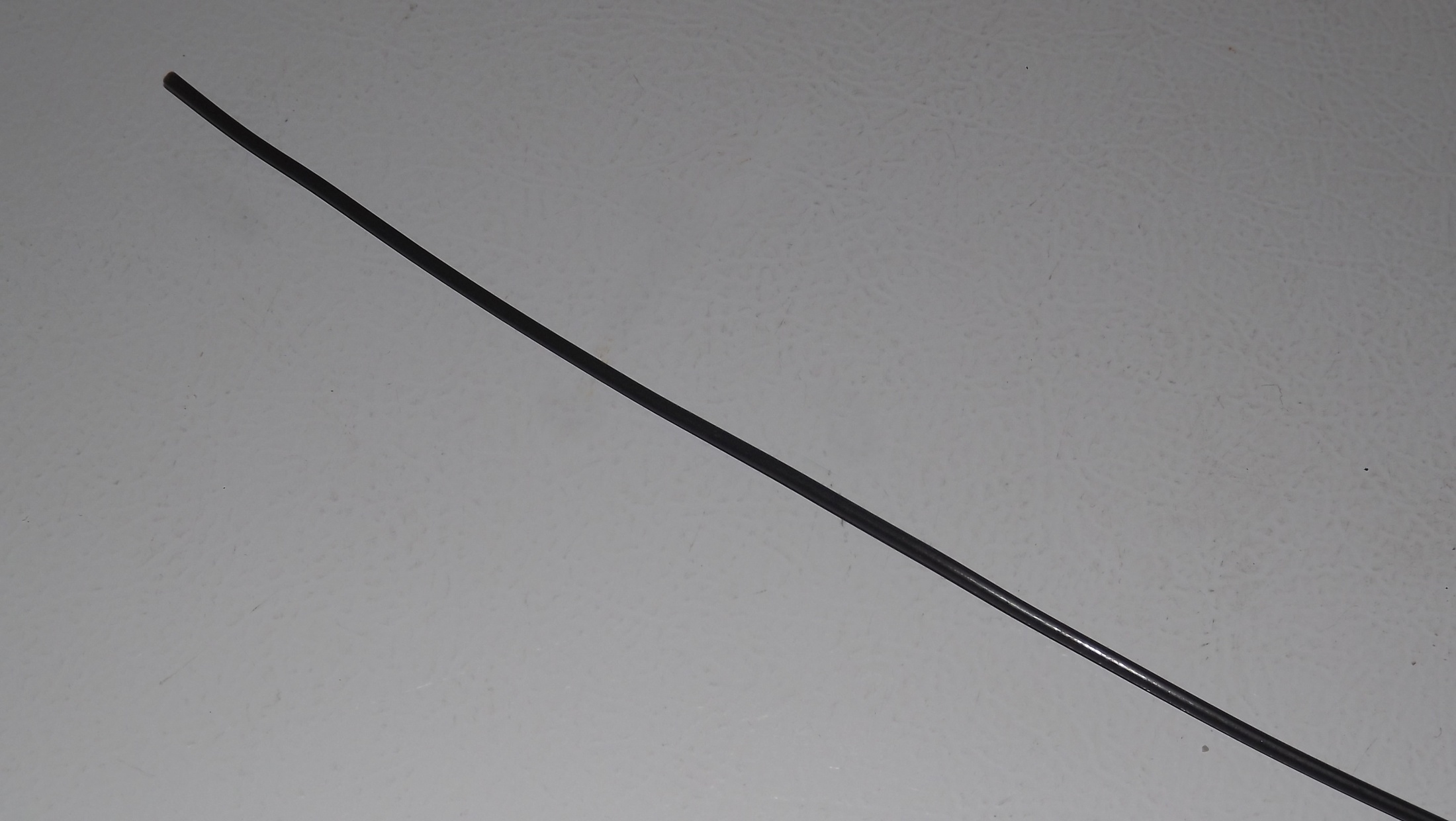 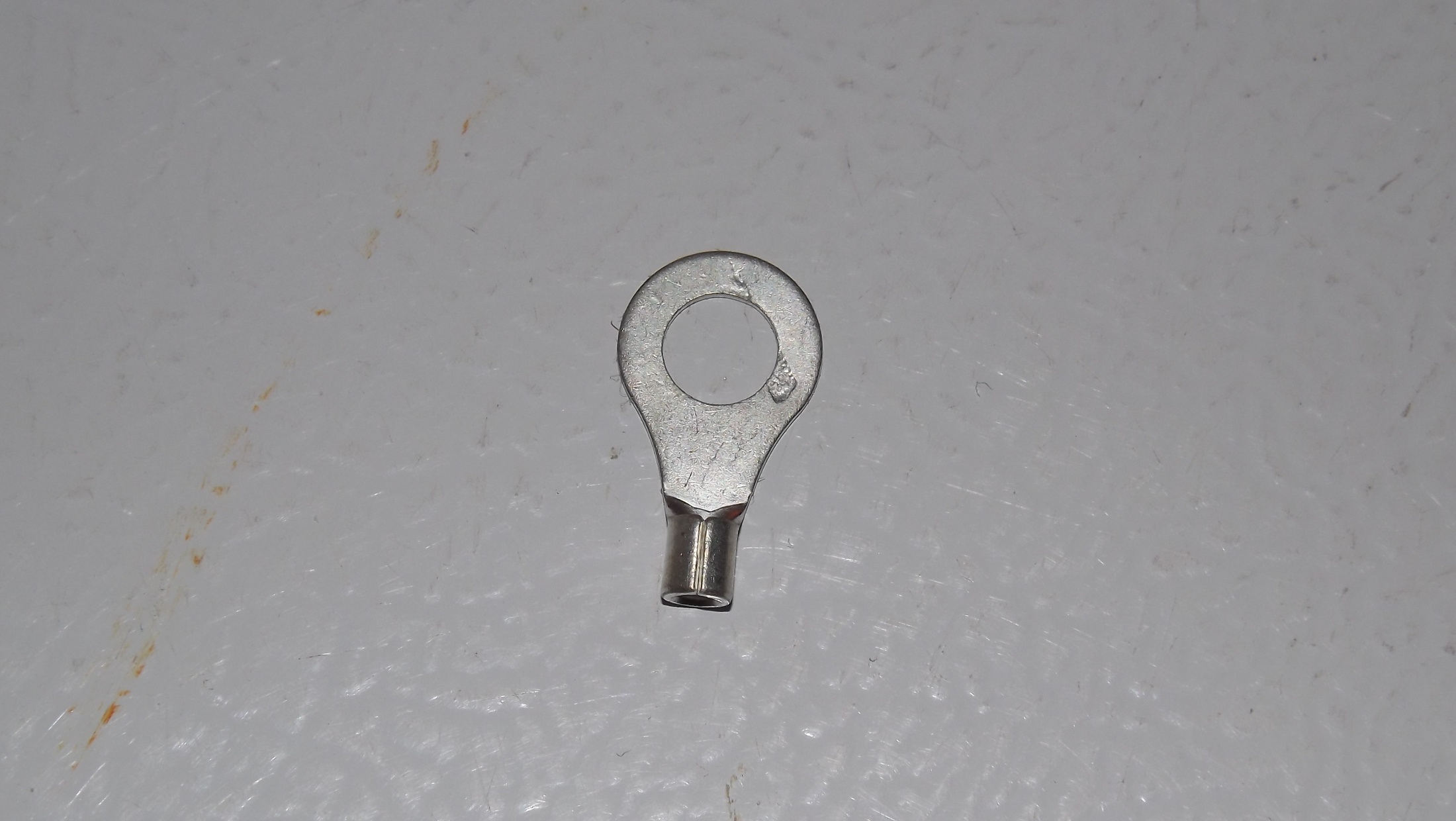 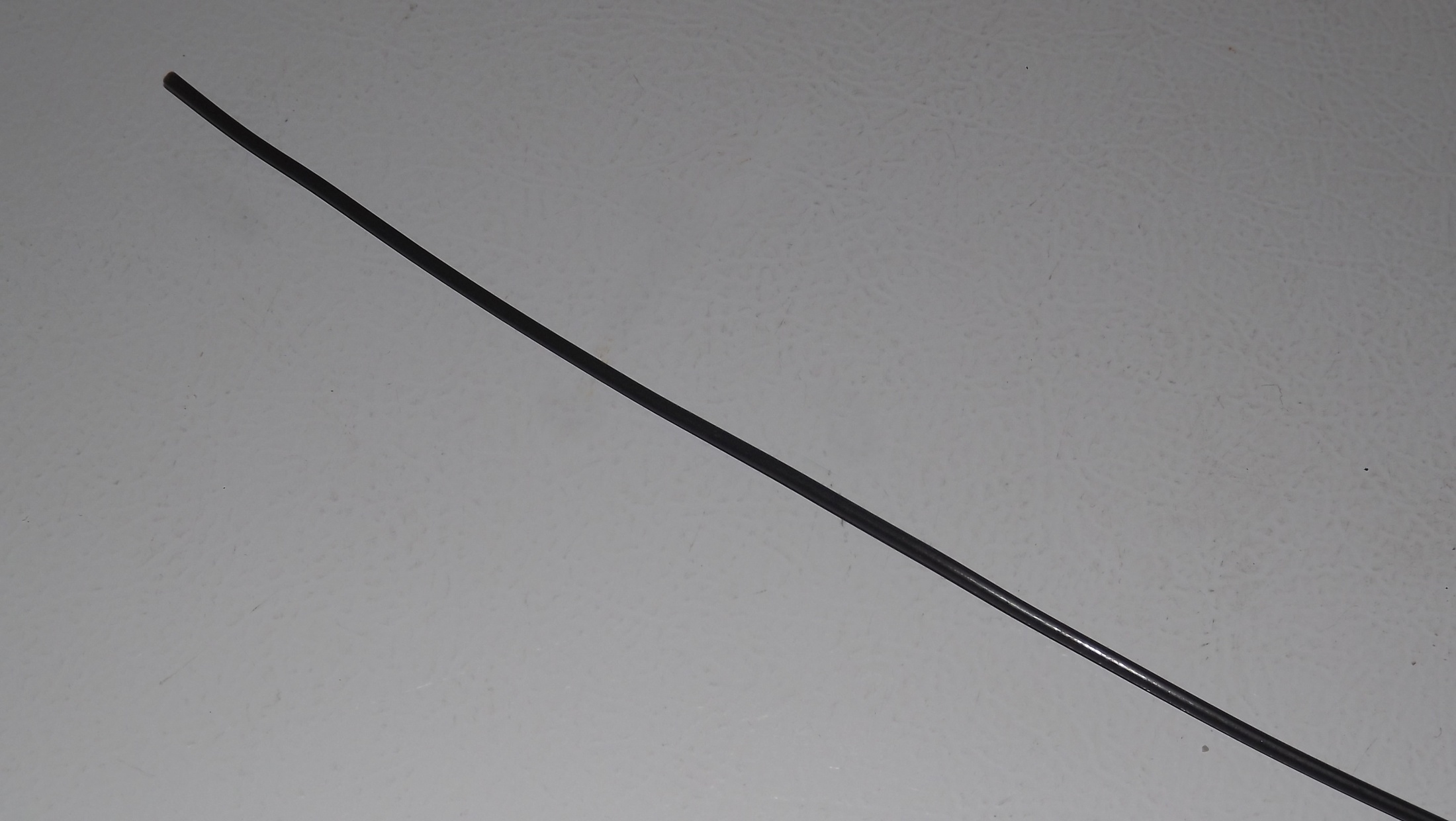 20” 12ga Solid Copper Wire
Ring Terminal
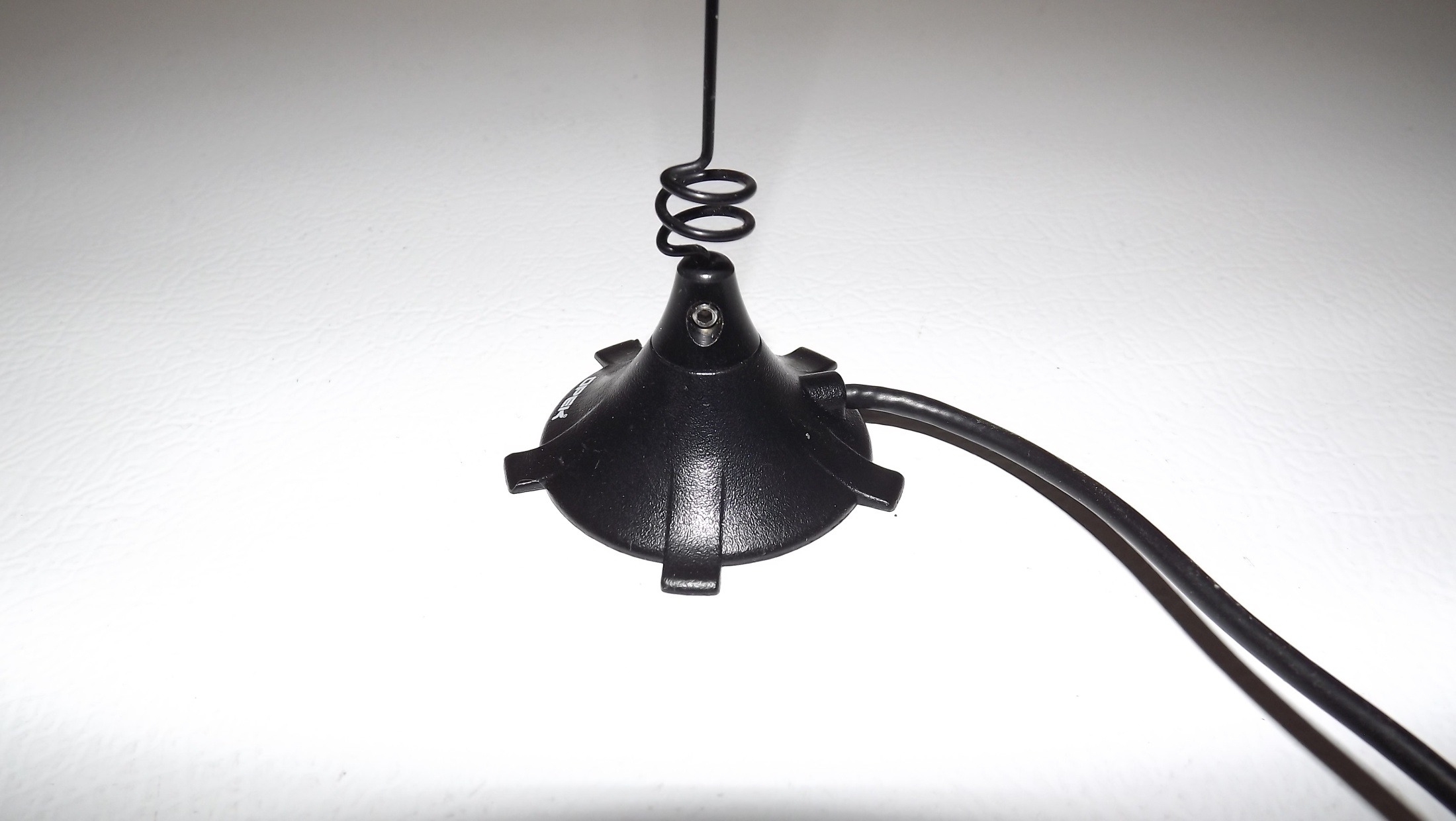 2m/440 MHz Mini Magnet Mount Mobile Antenna
Quicksilver Radio $19.73
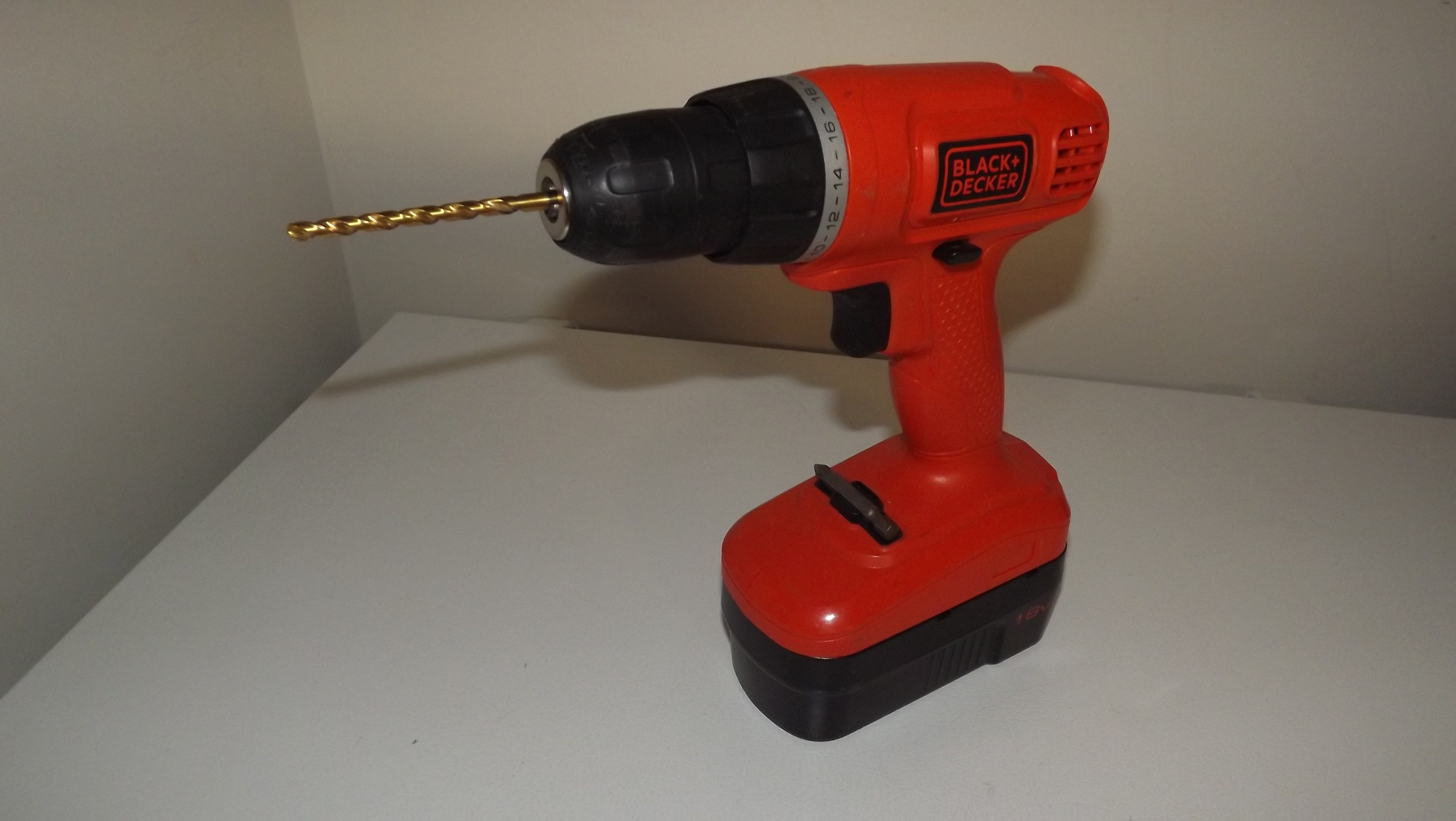 3/16” Drill Bit and Drill
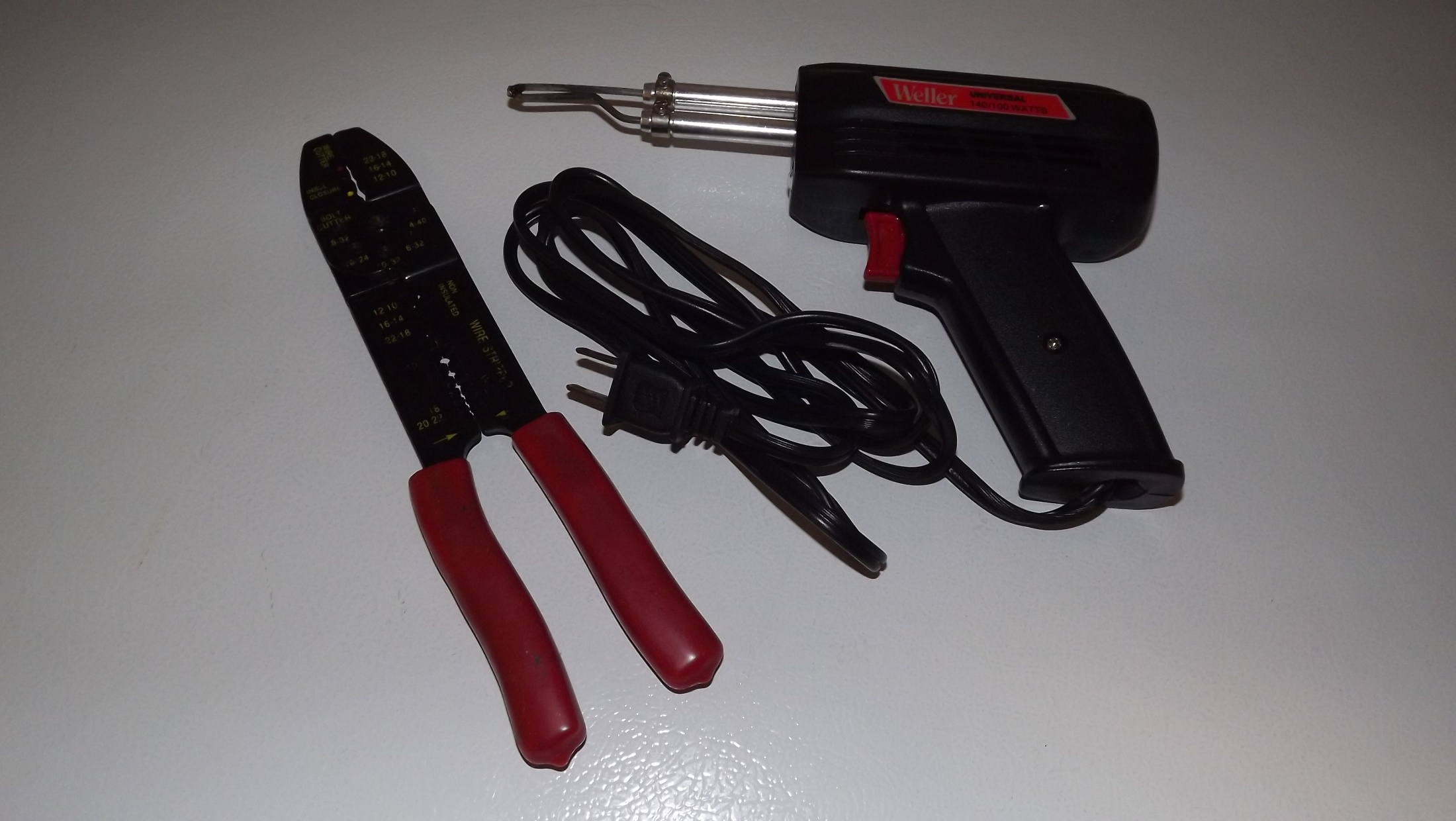 Wire Crimpers or Soldering Gun
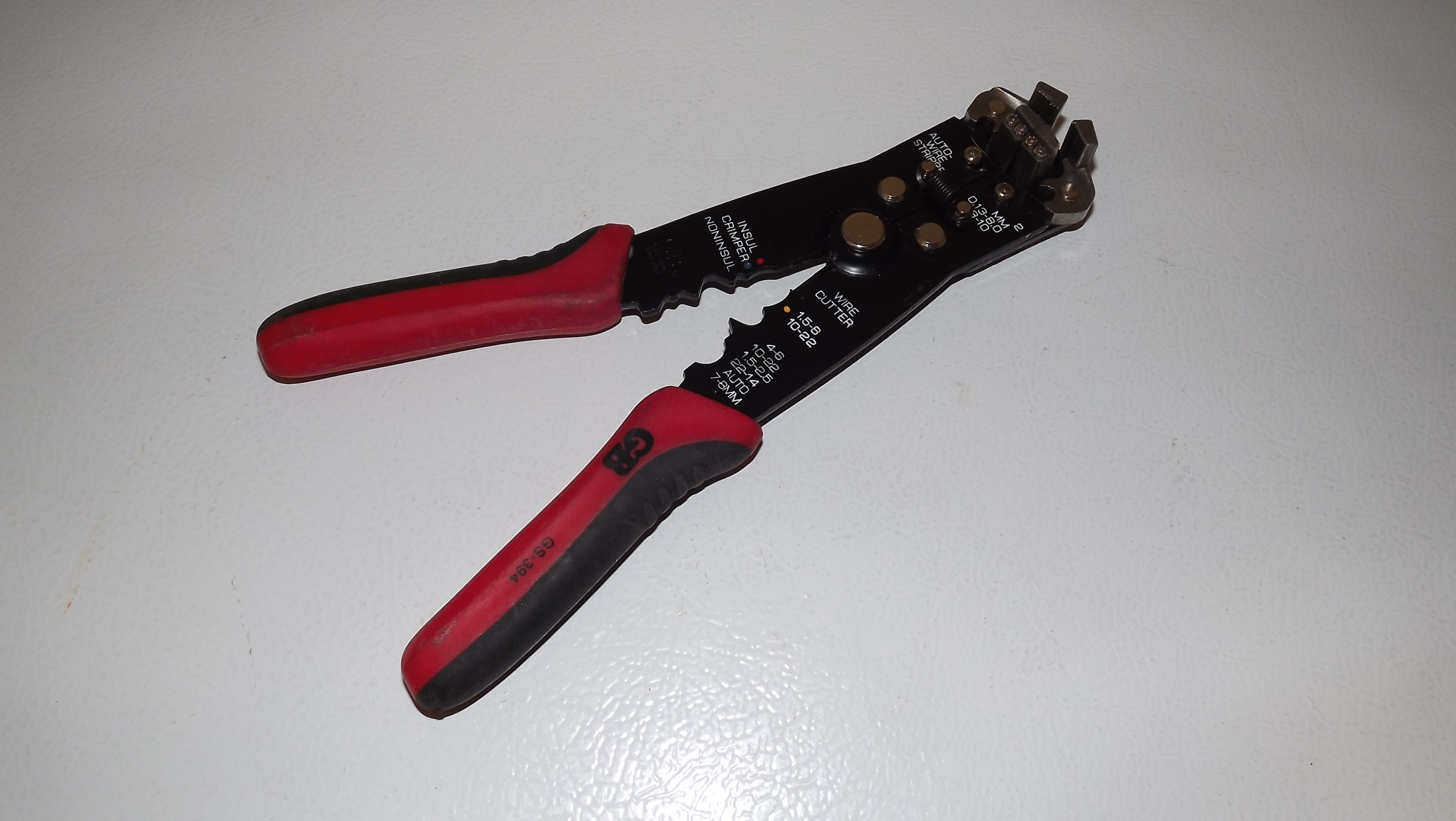 Wire Strippers
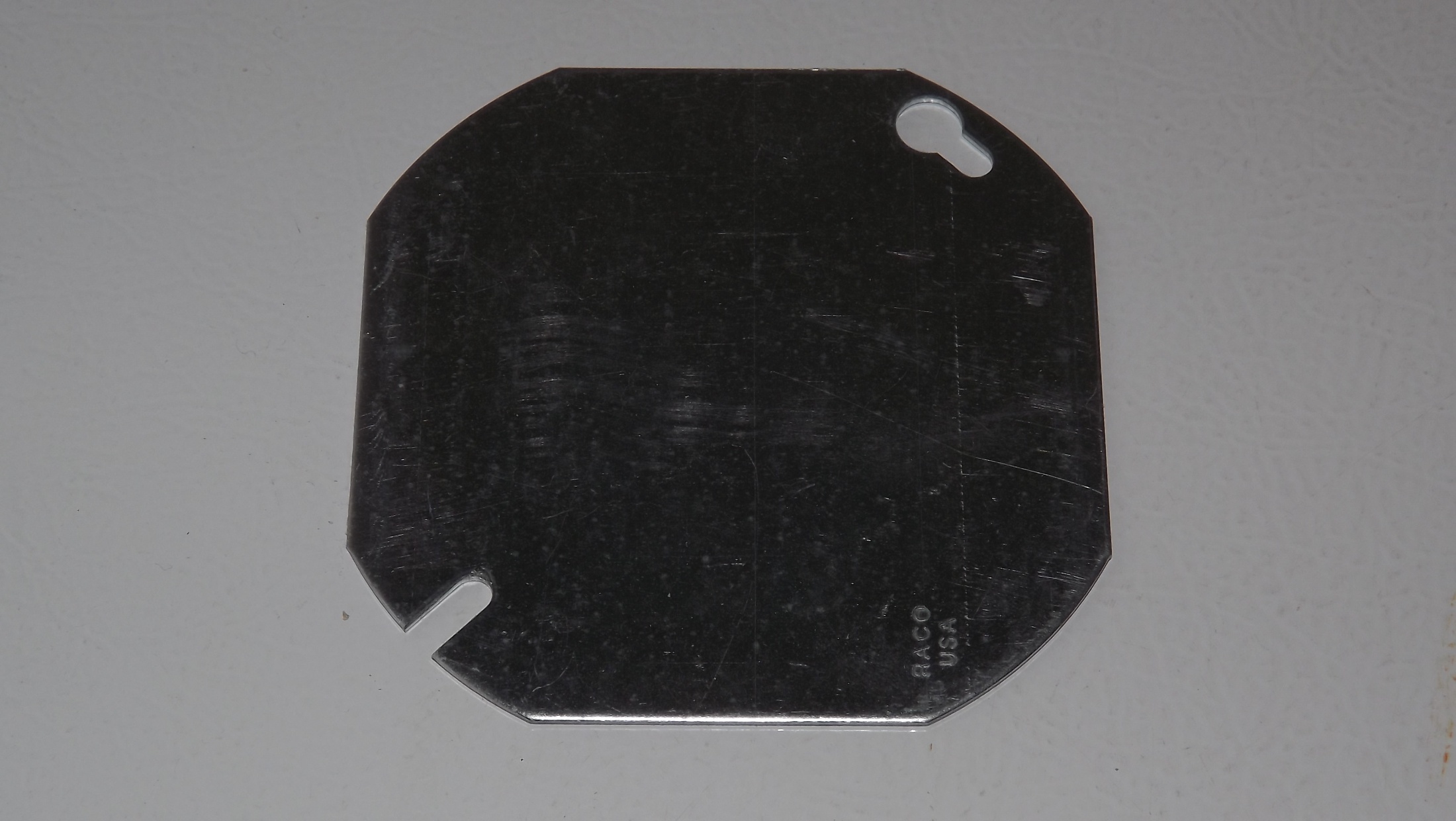 -----------------------------------------------------------
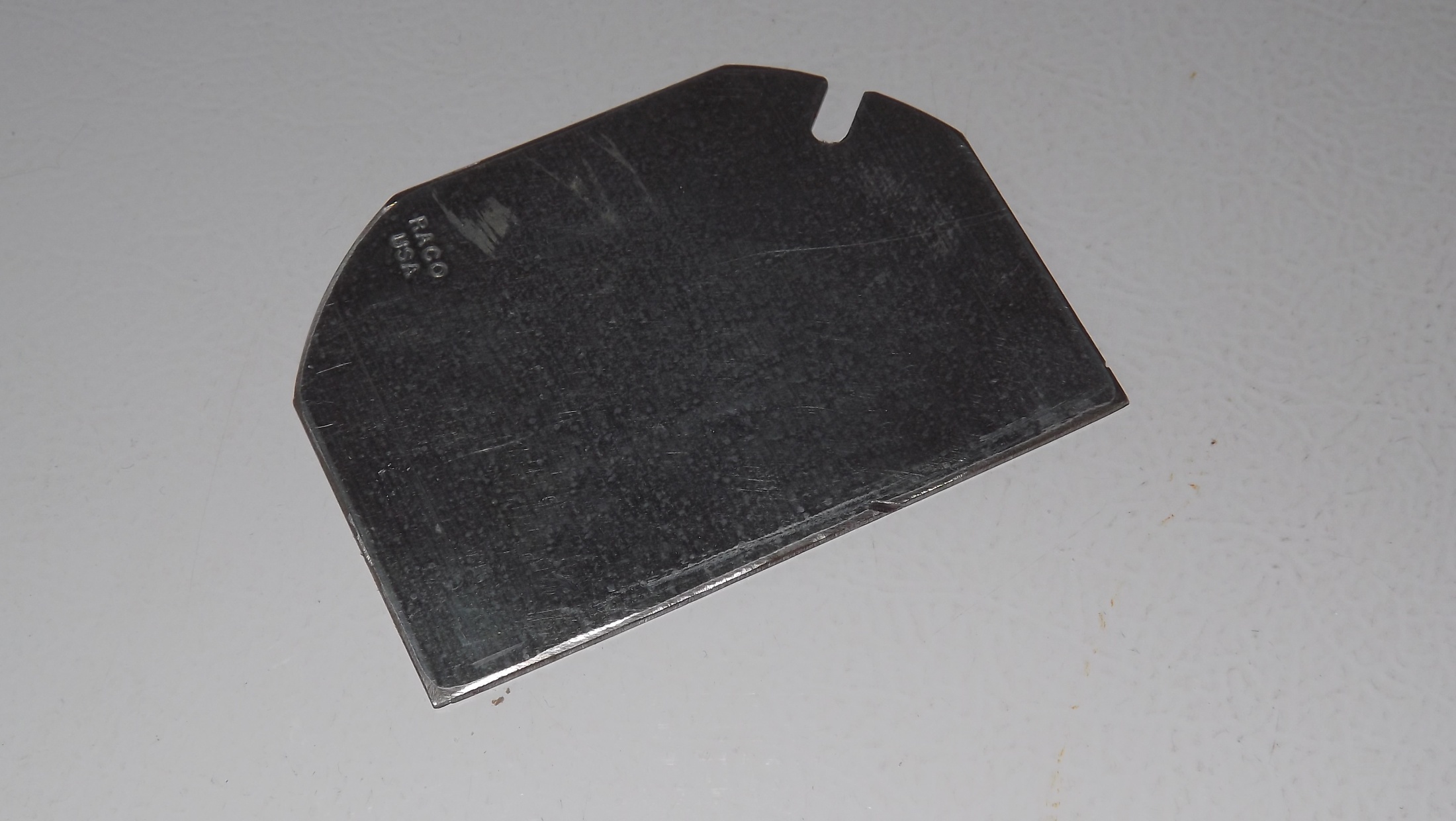 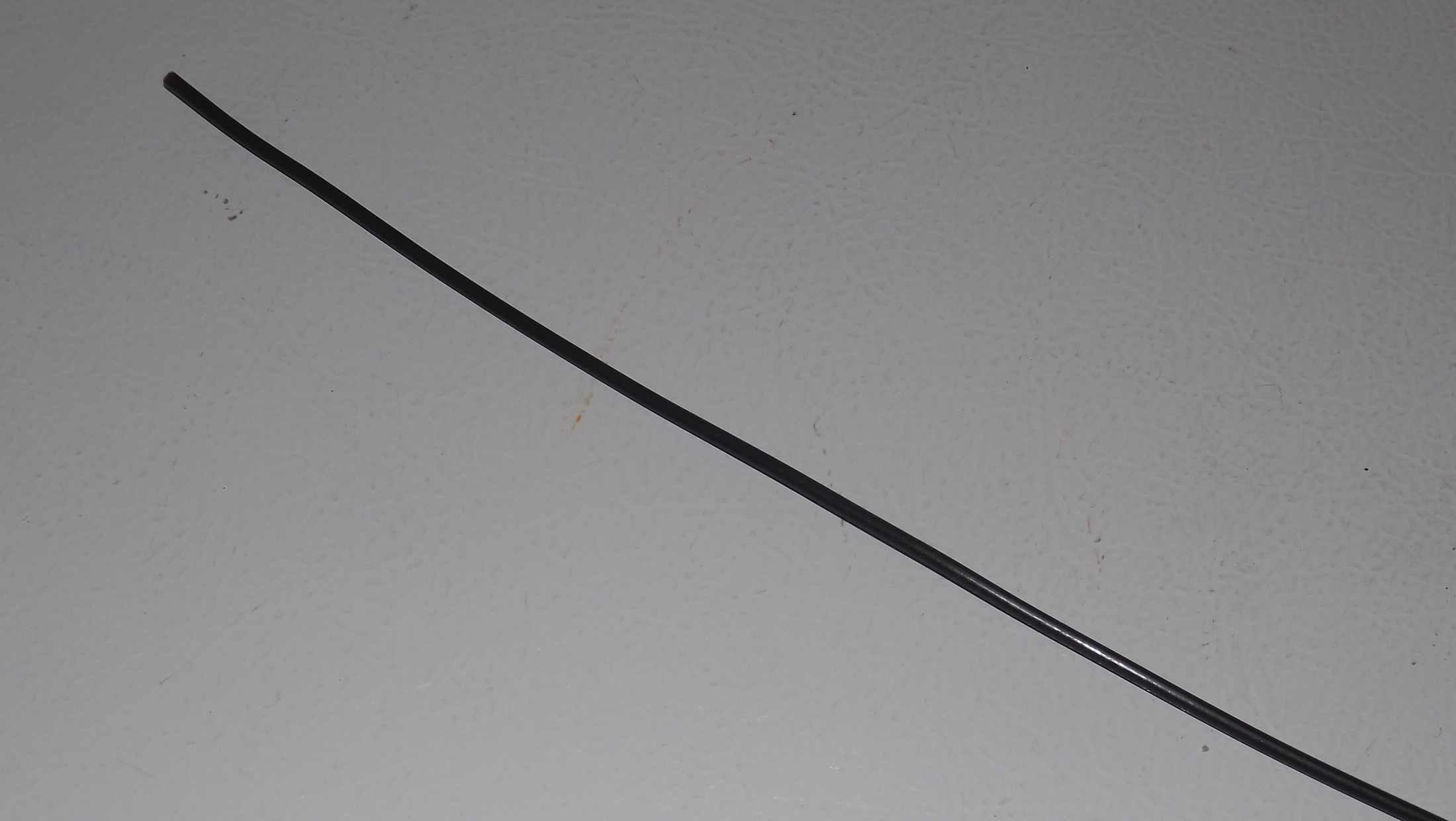 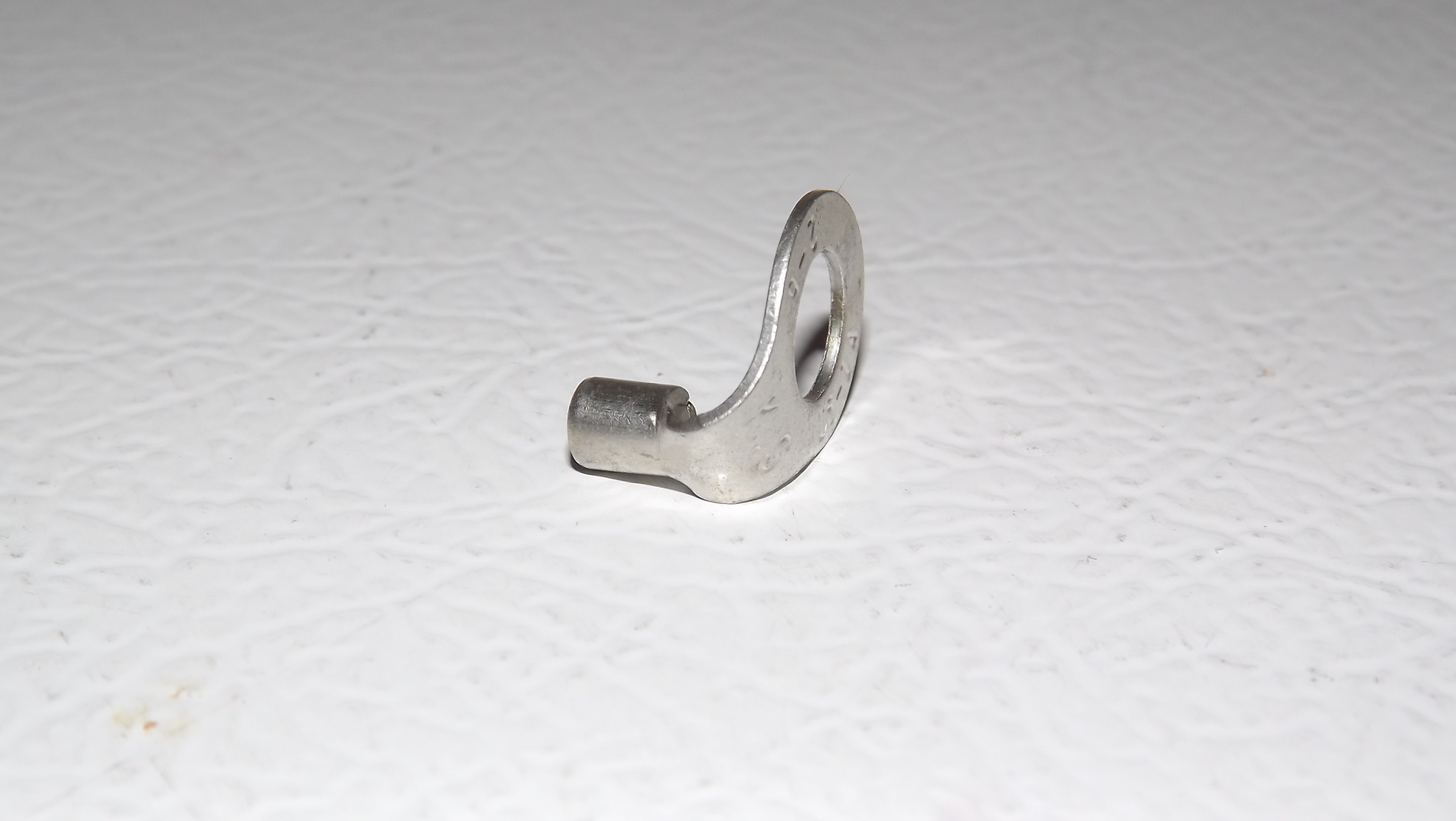 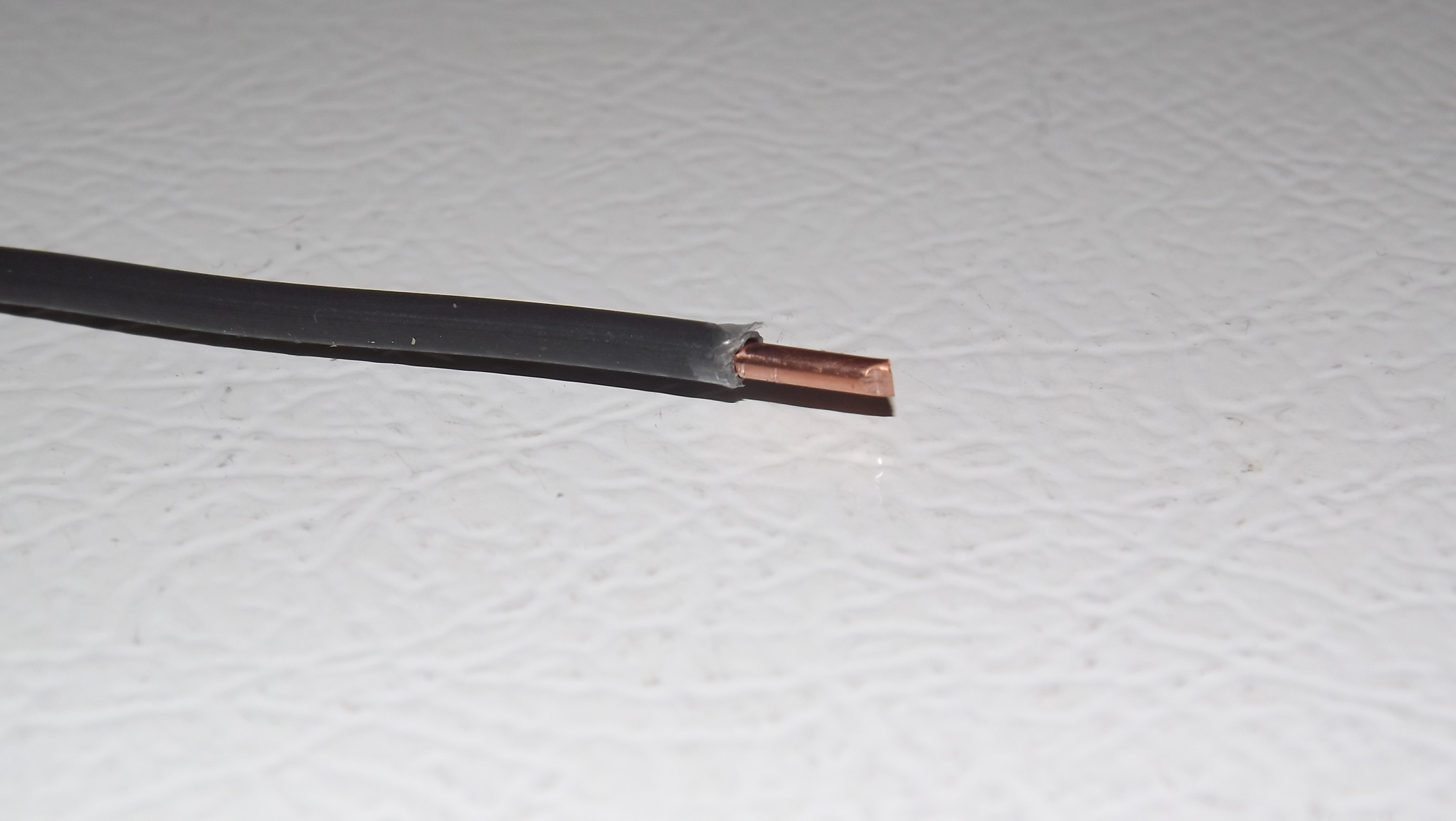 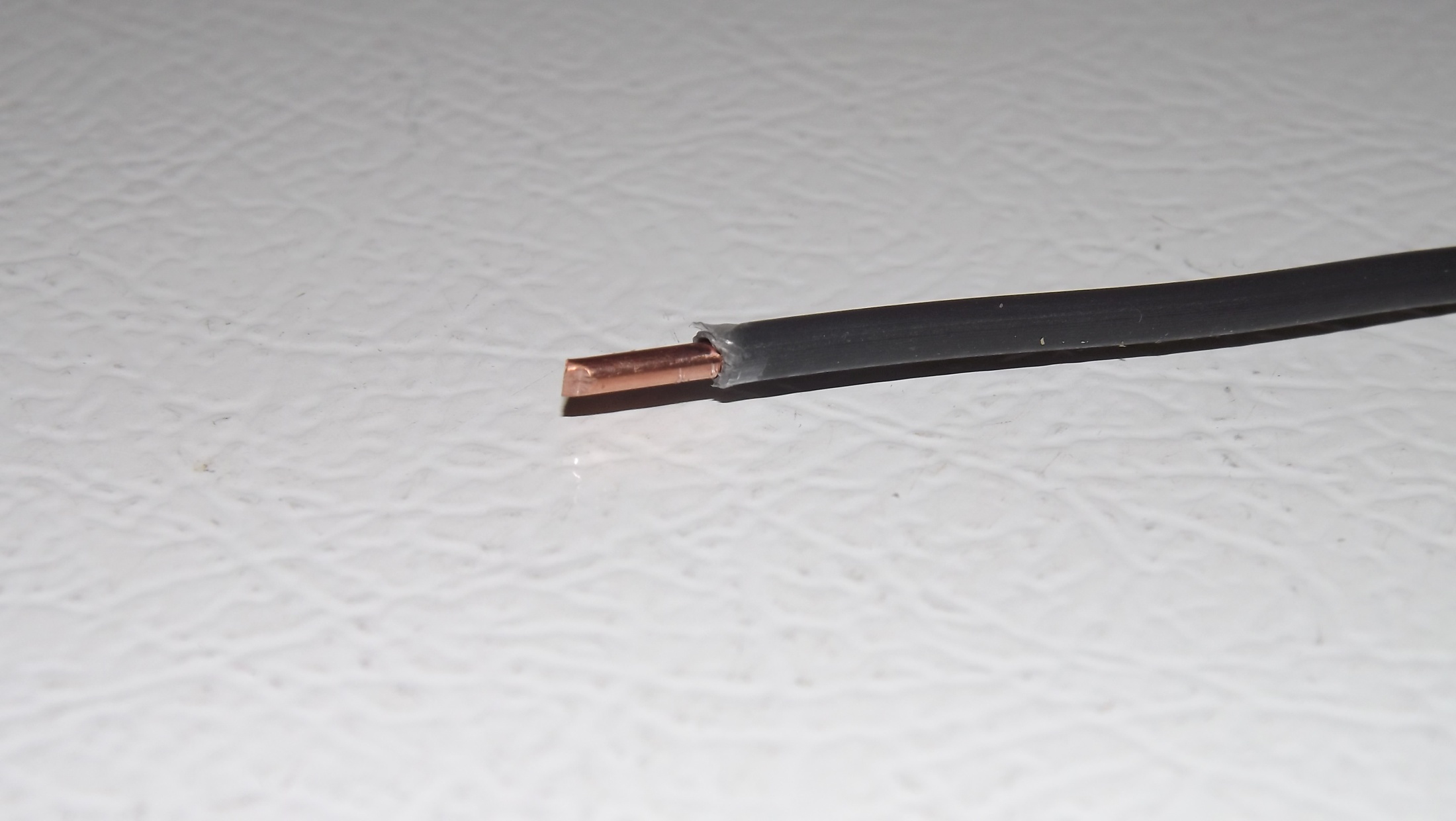 Remove ½” of insulation
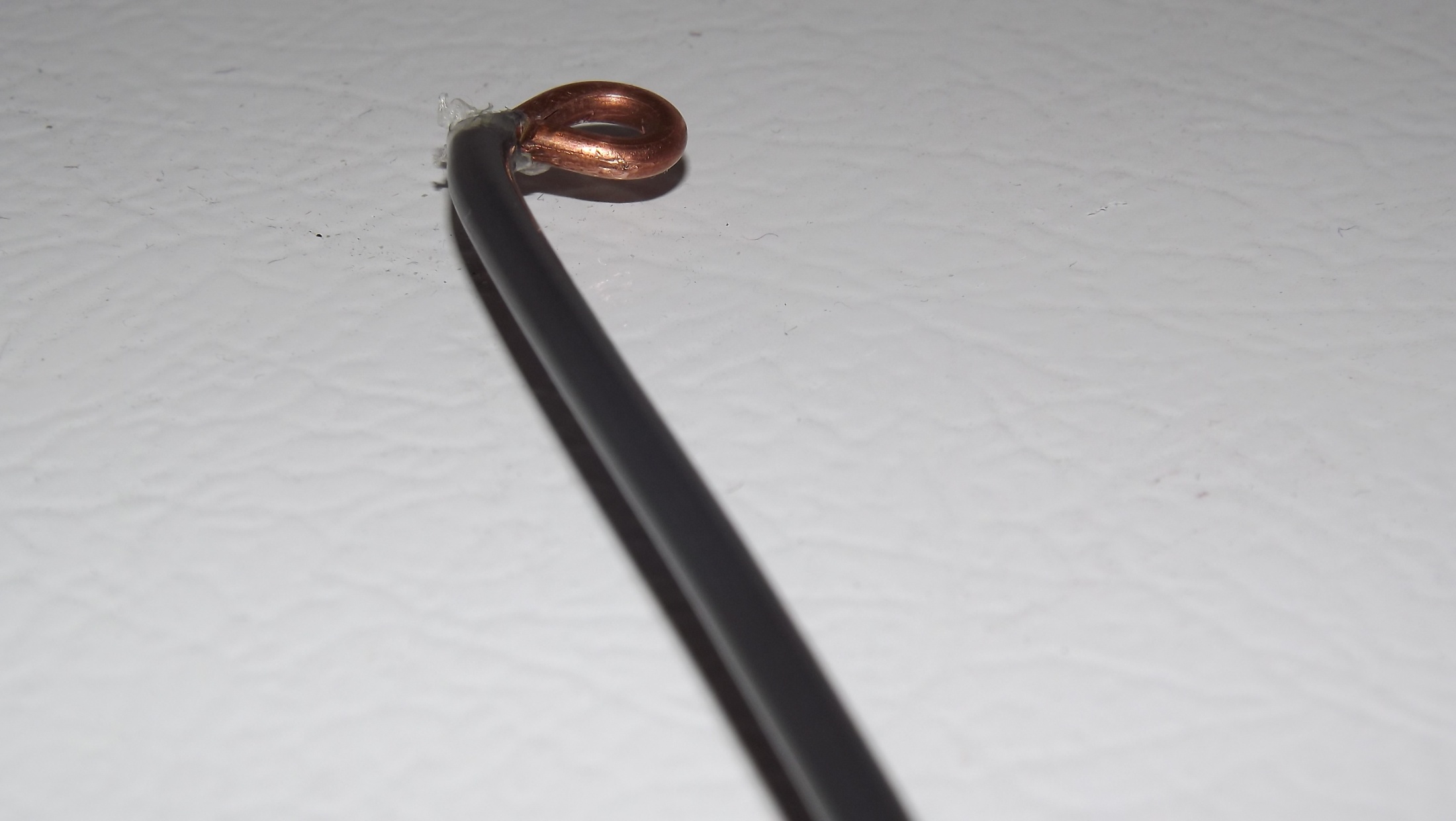 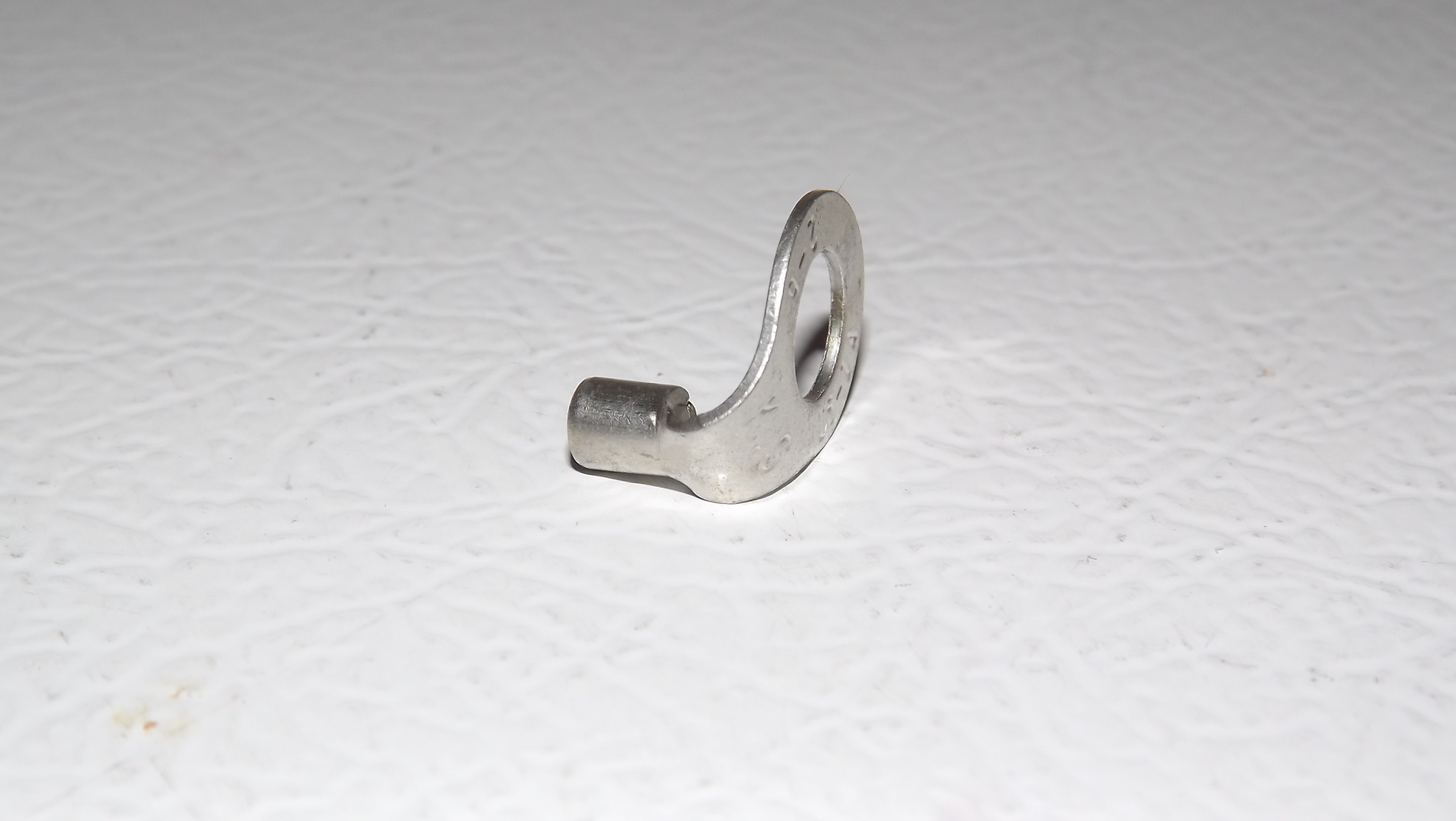 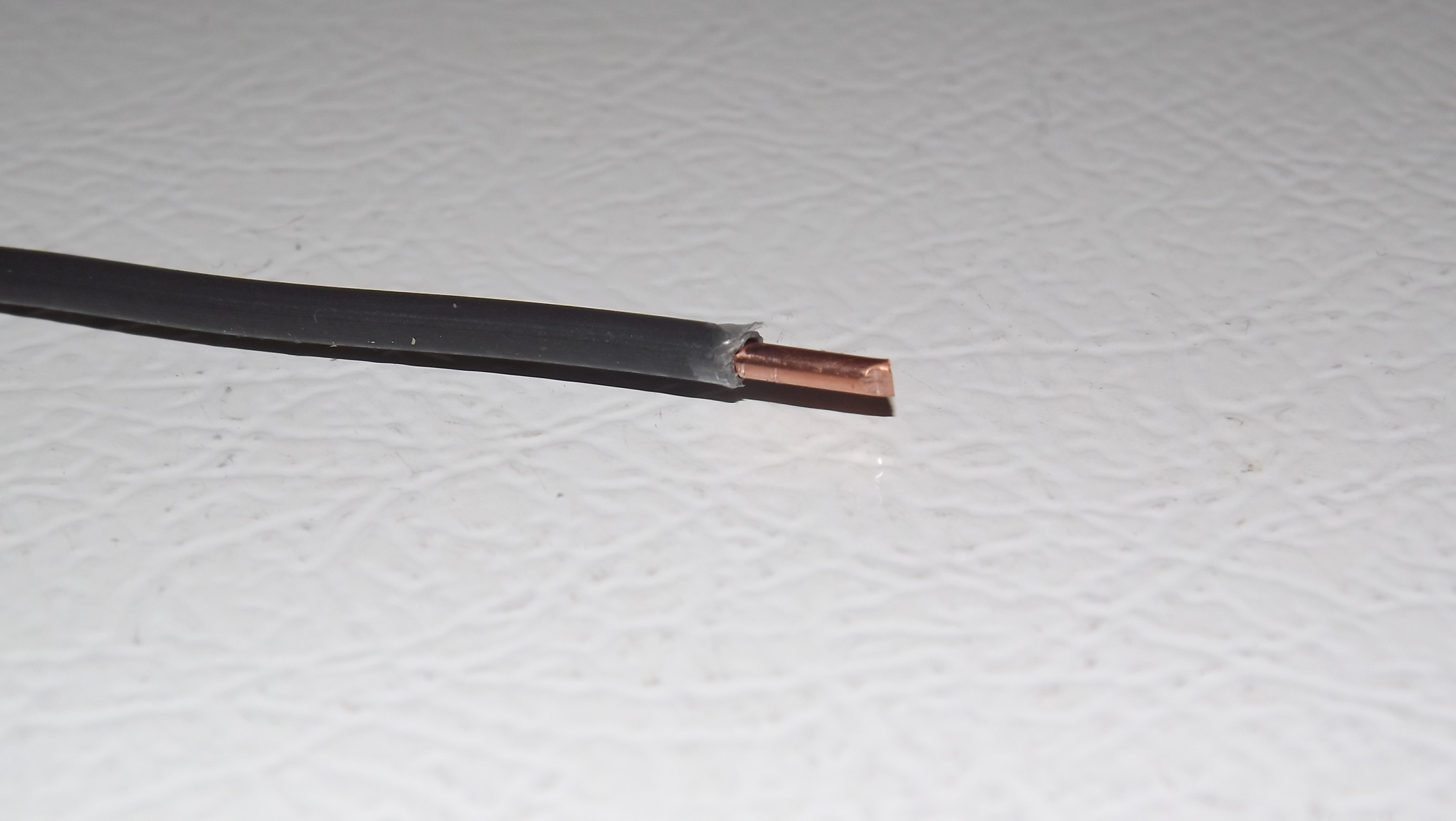 Remove ½” of insulation
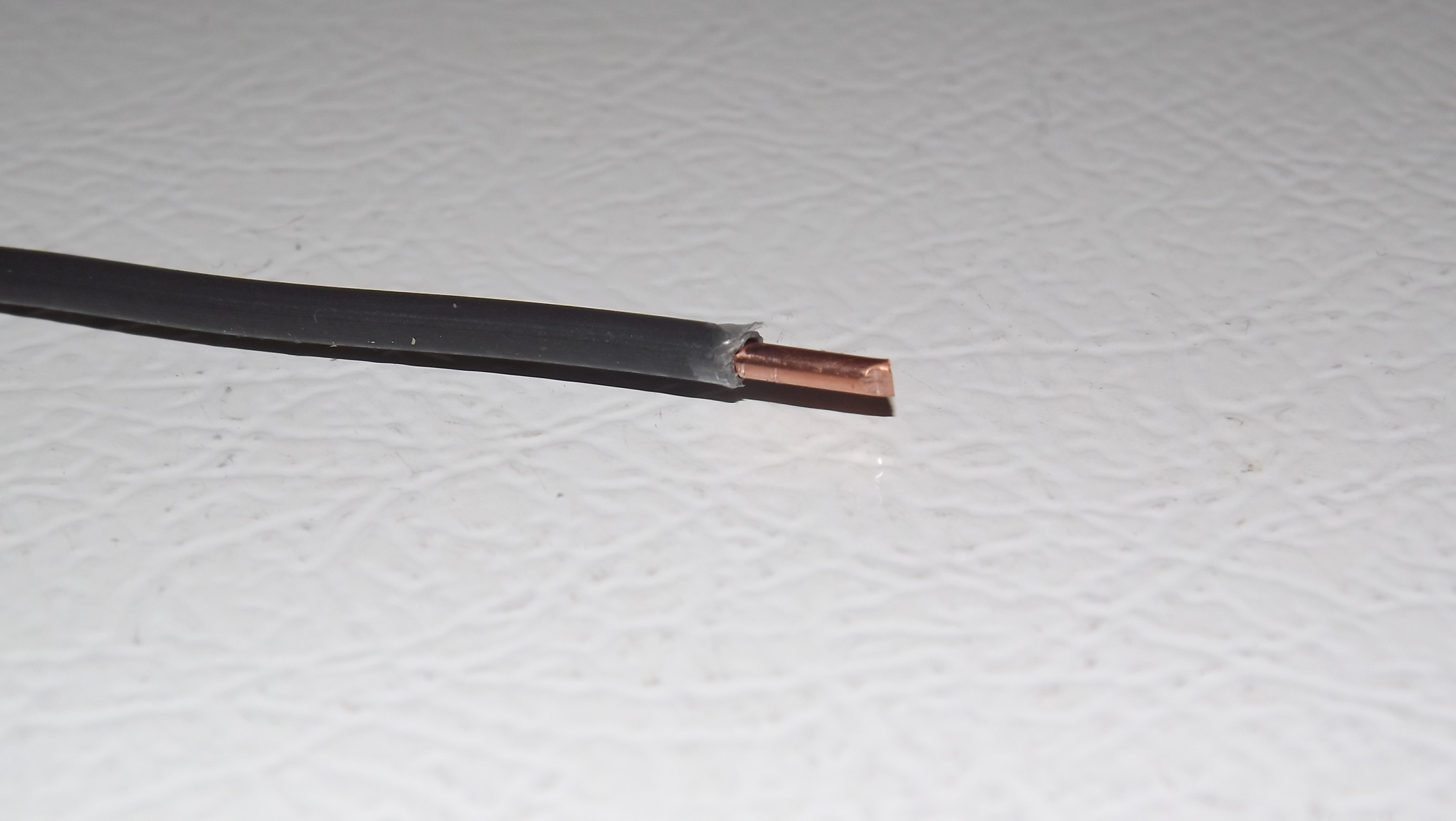 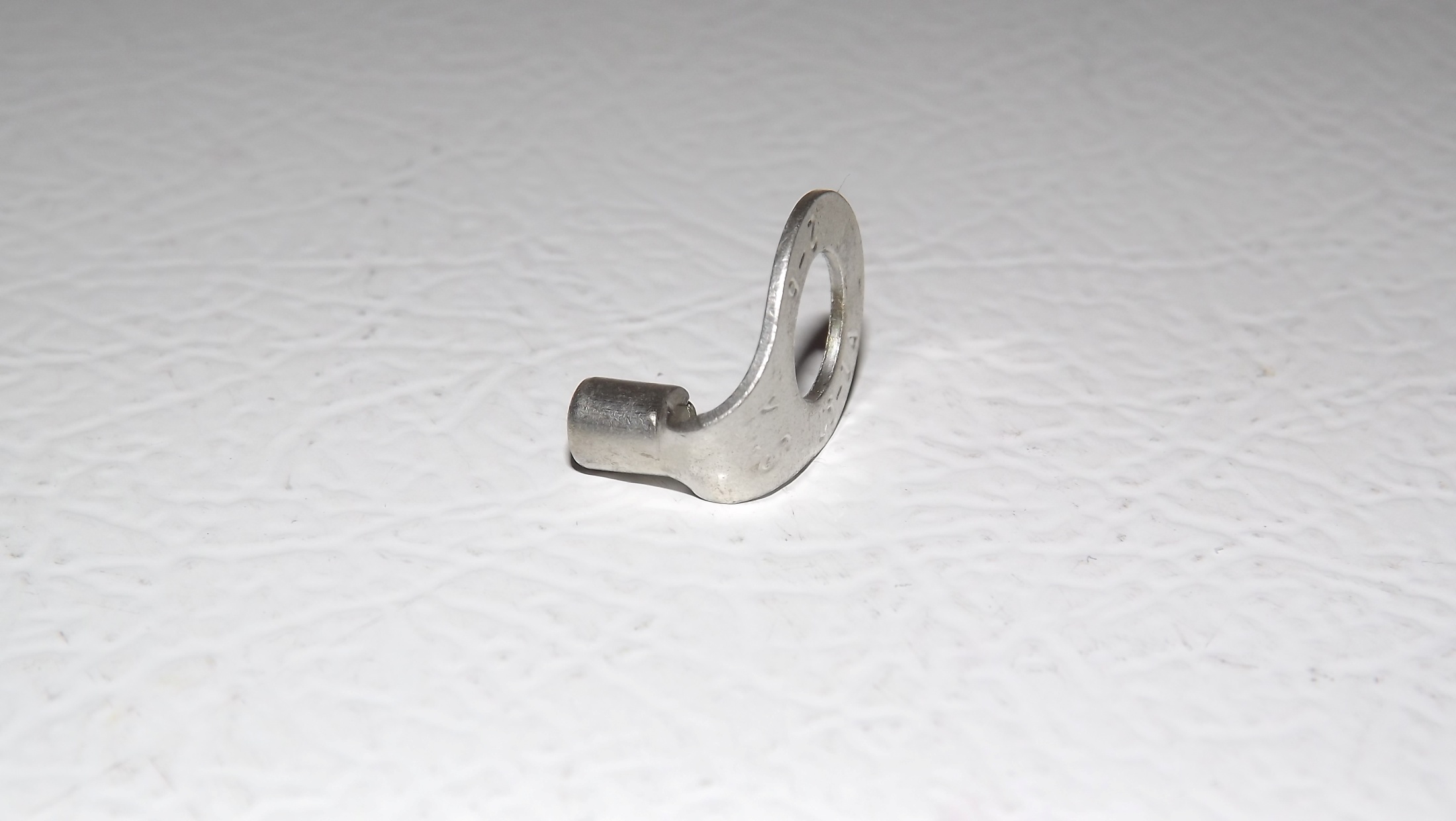 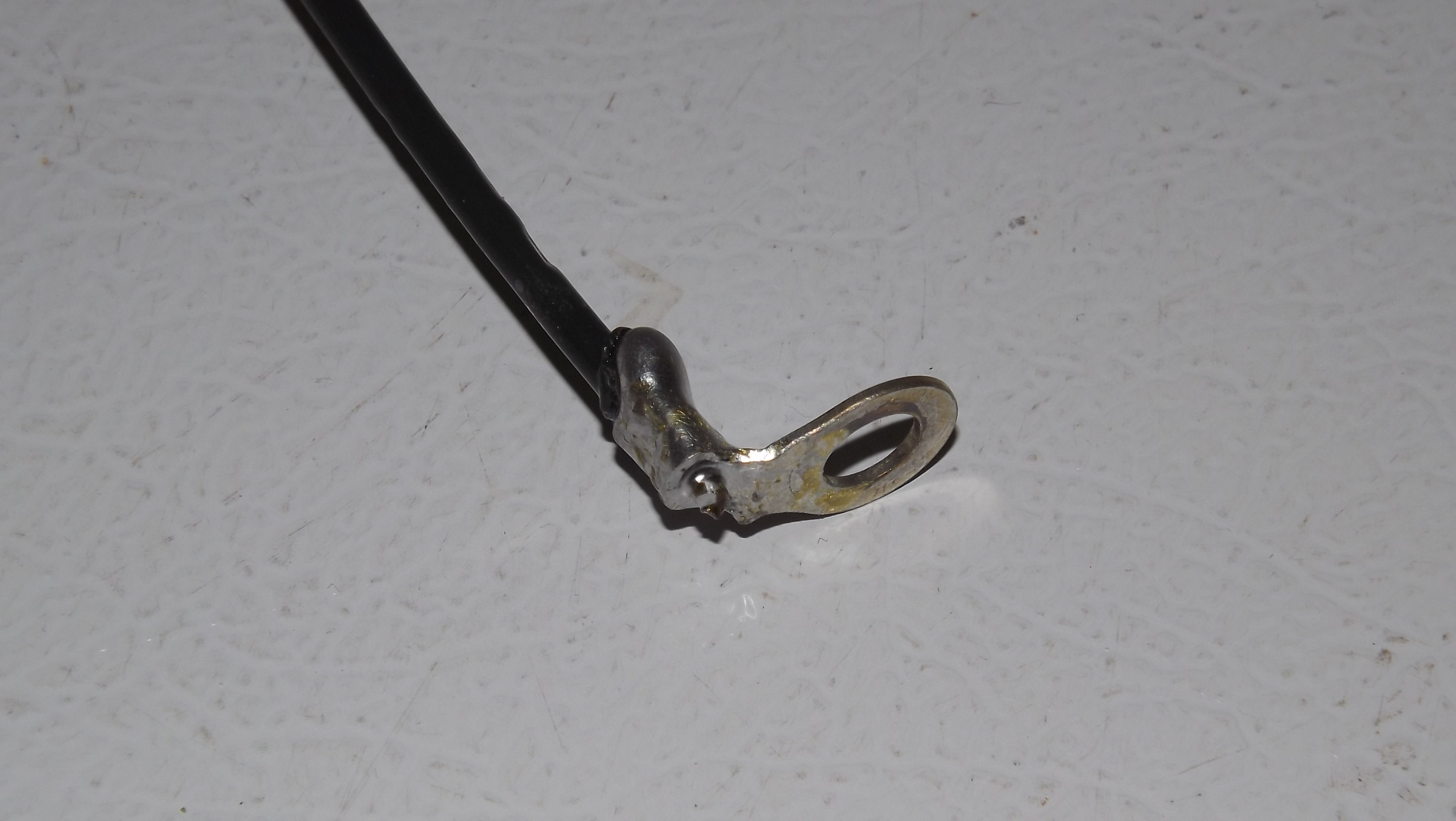 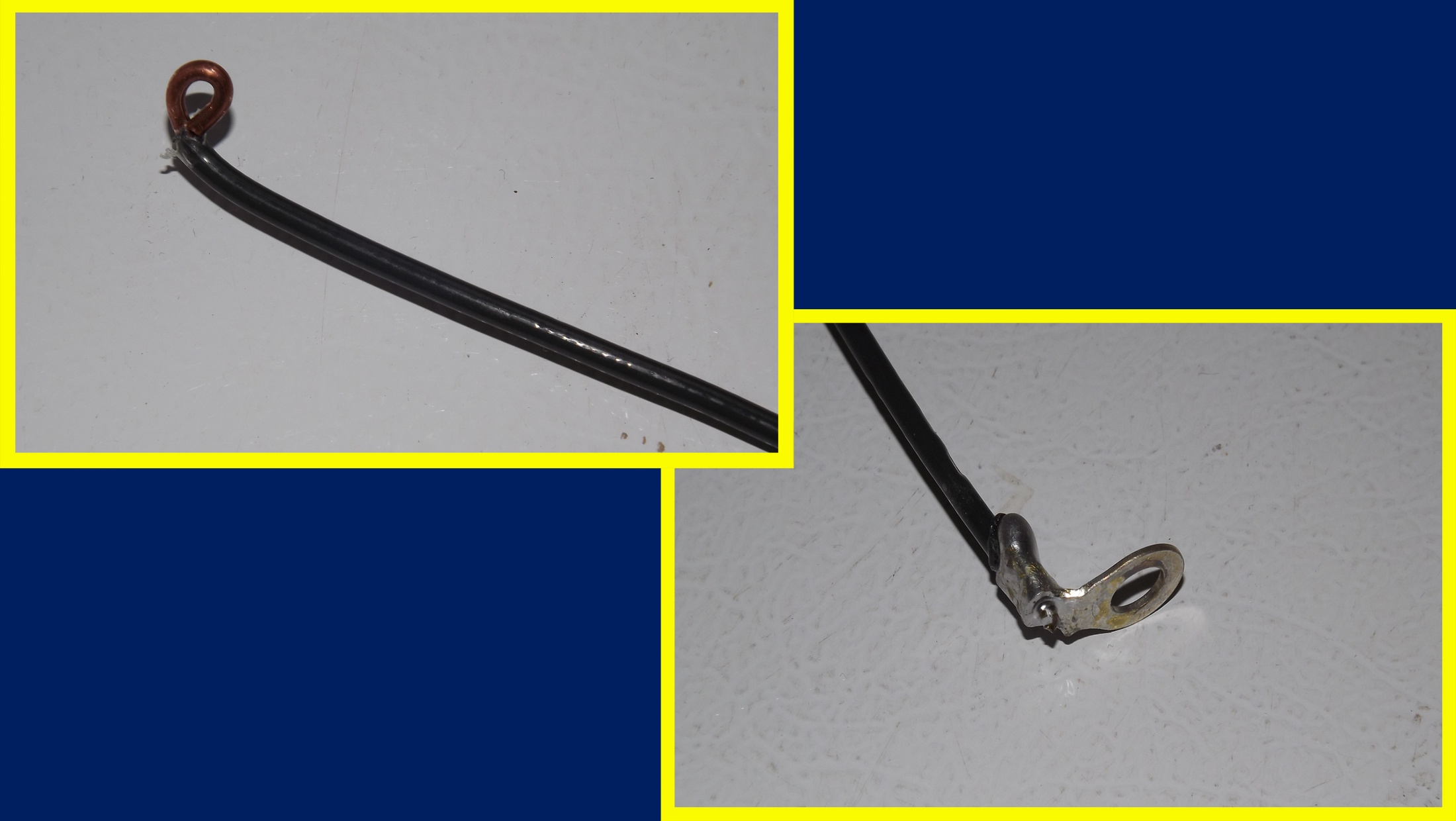 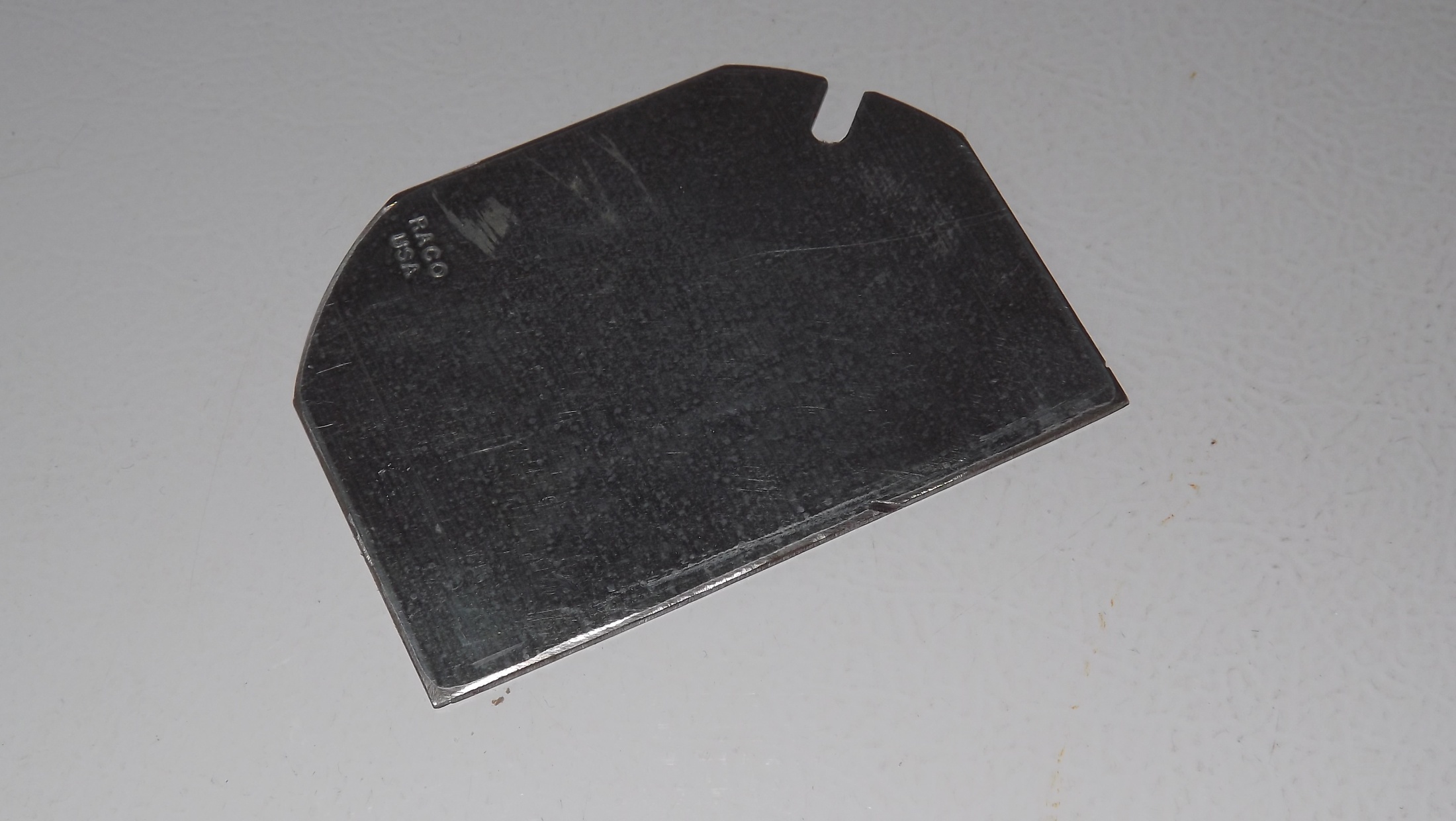 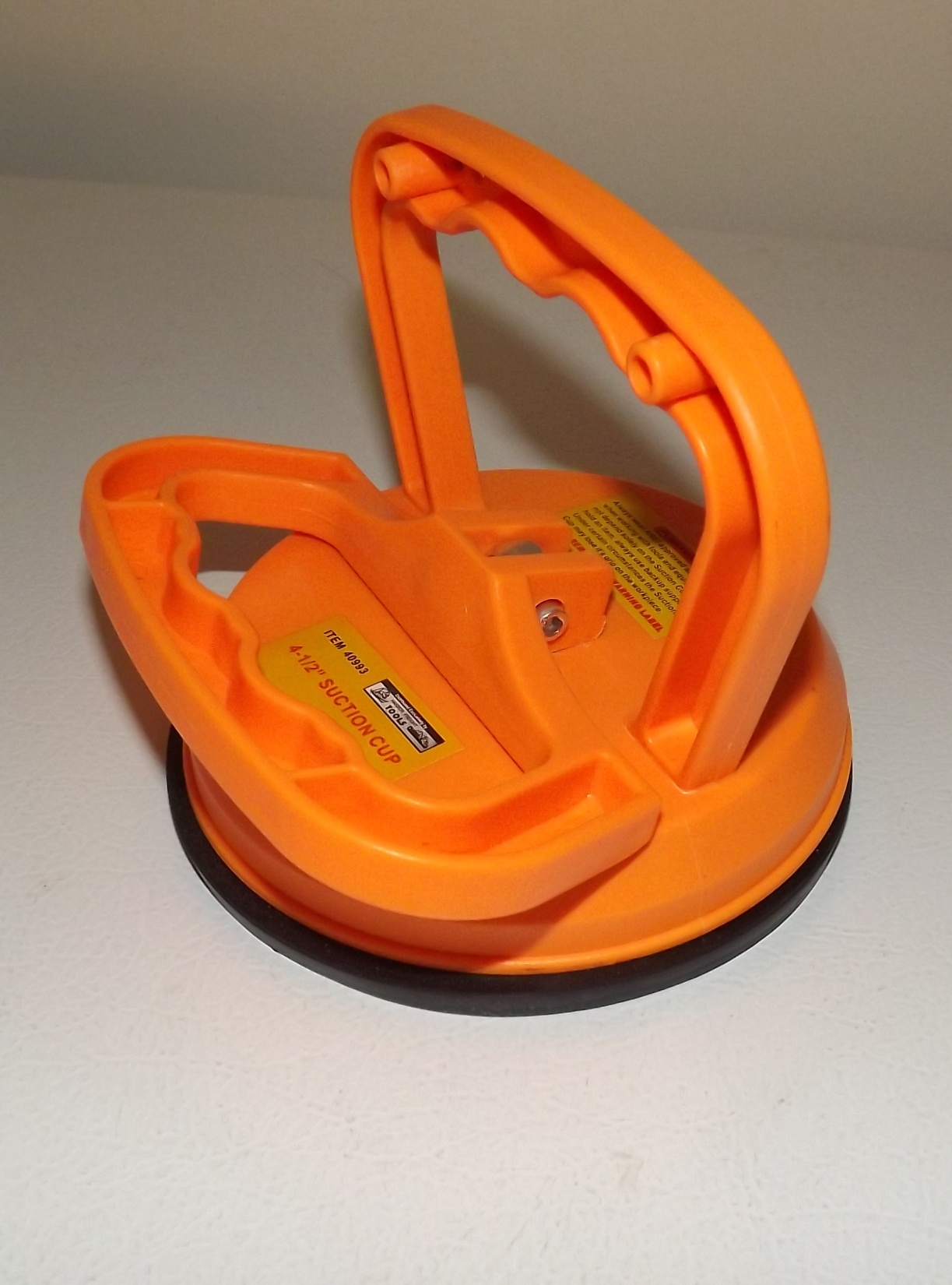 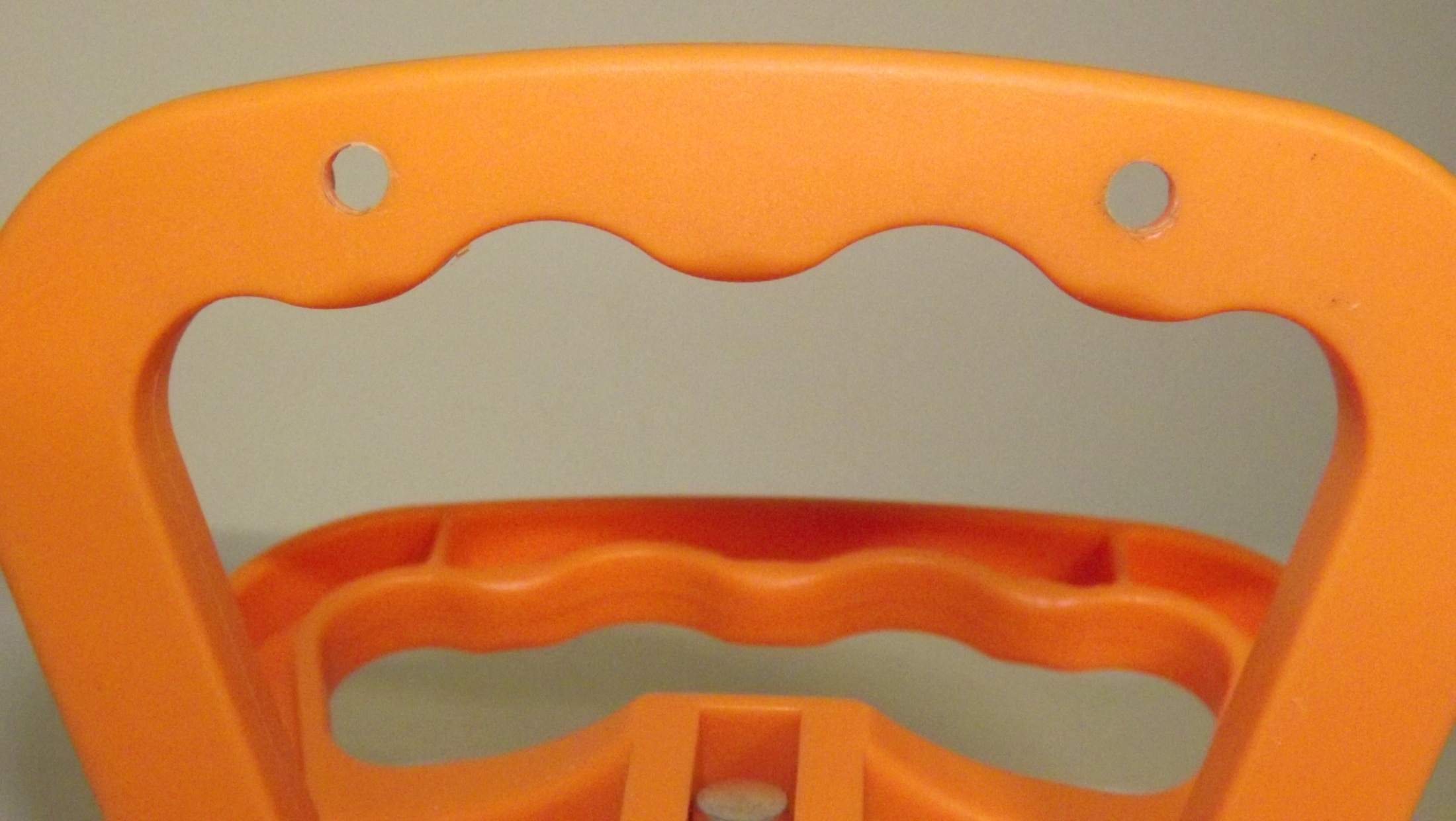 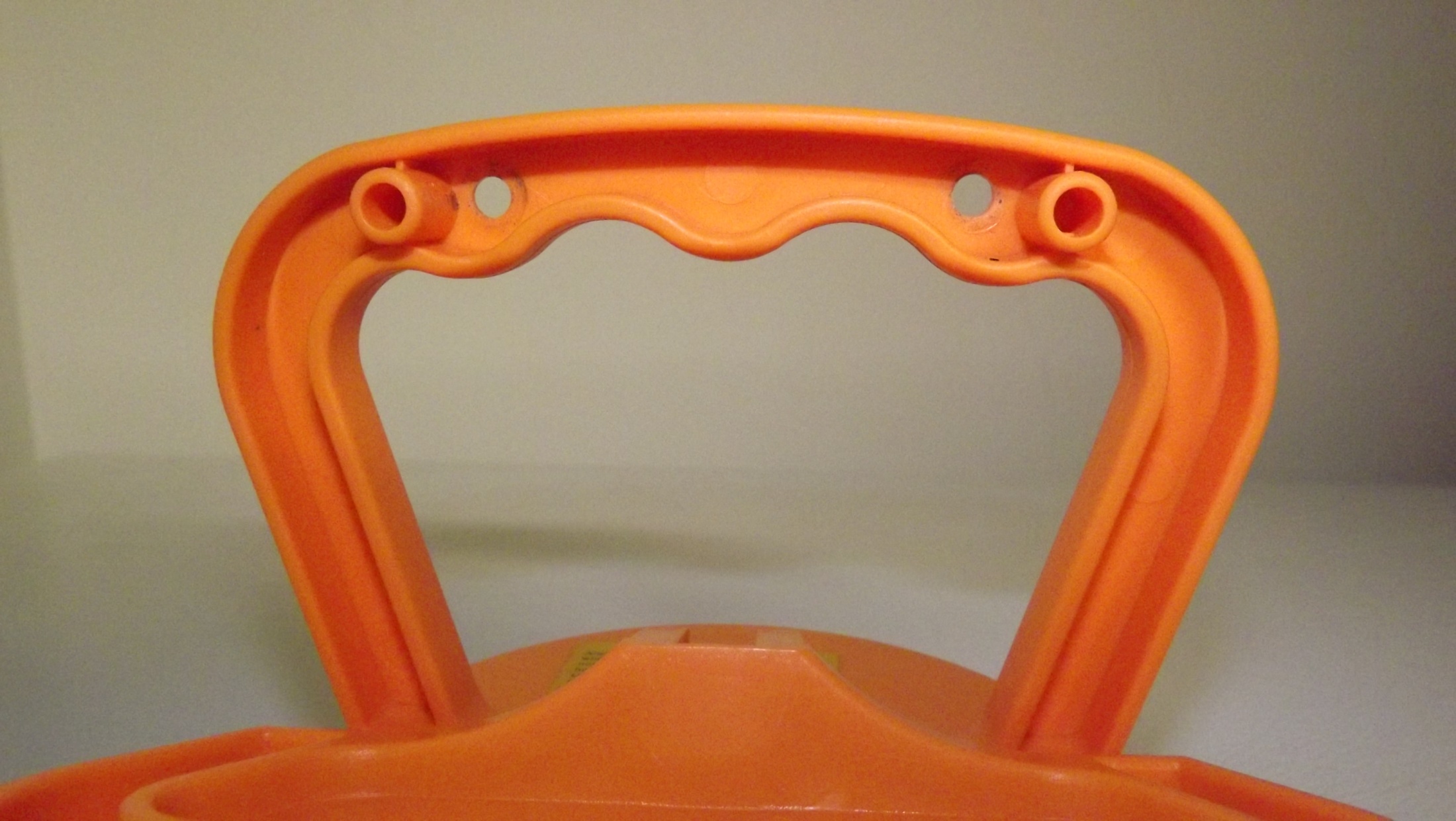 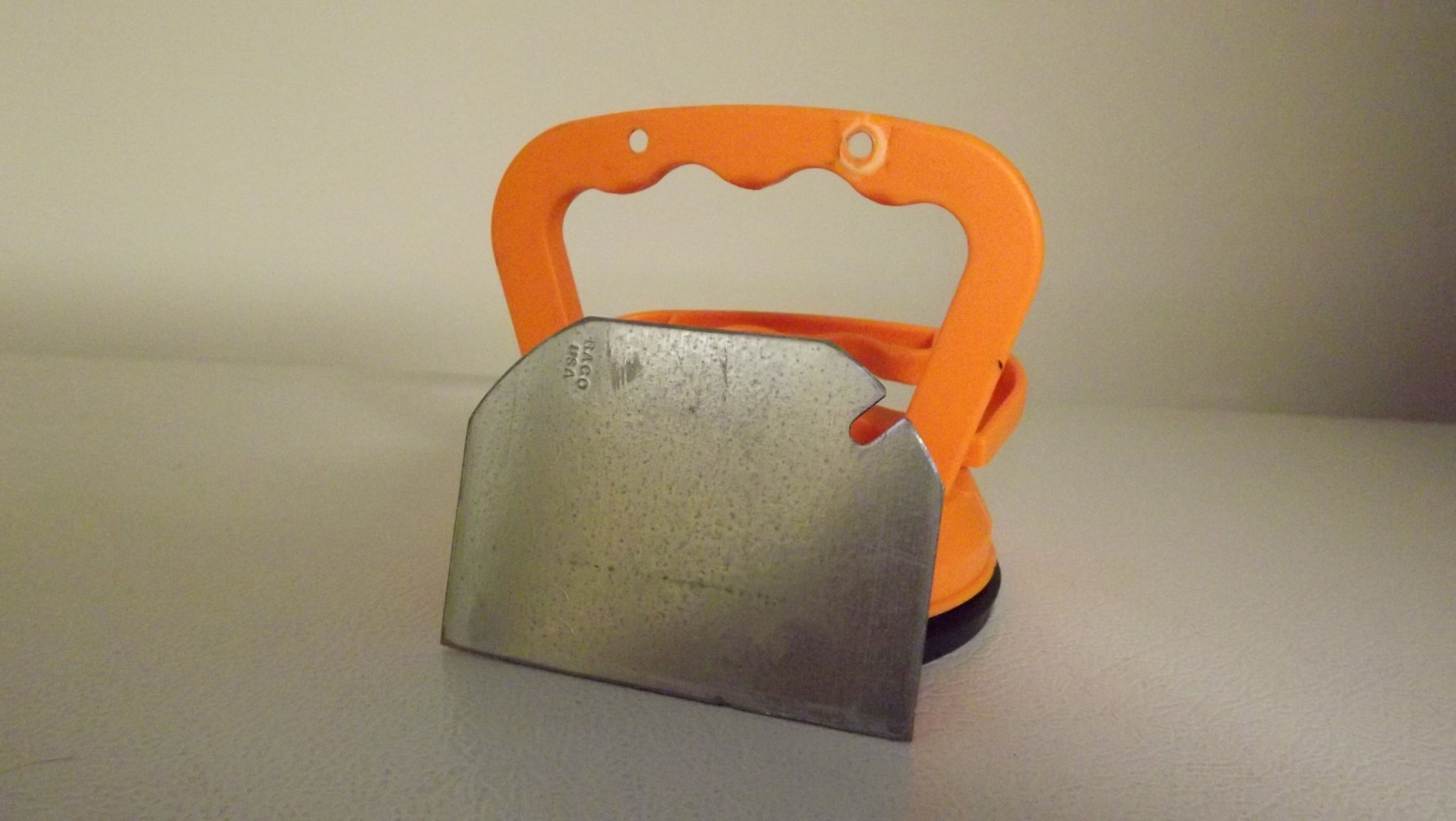 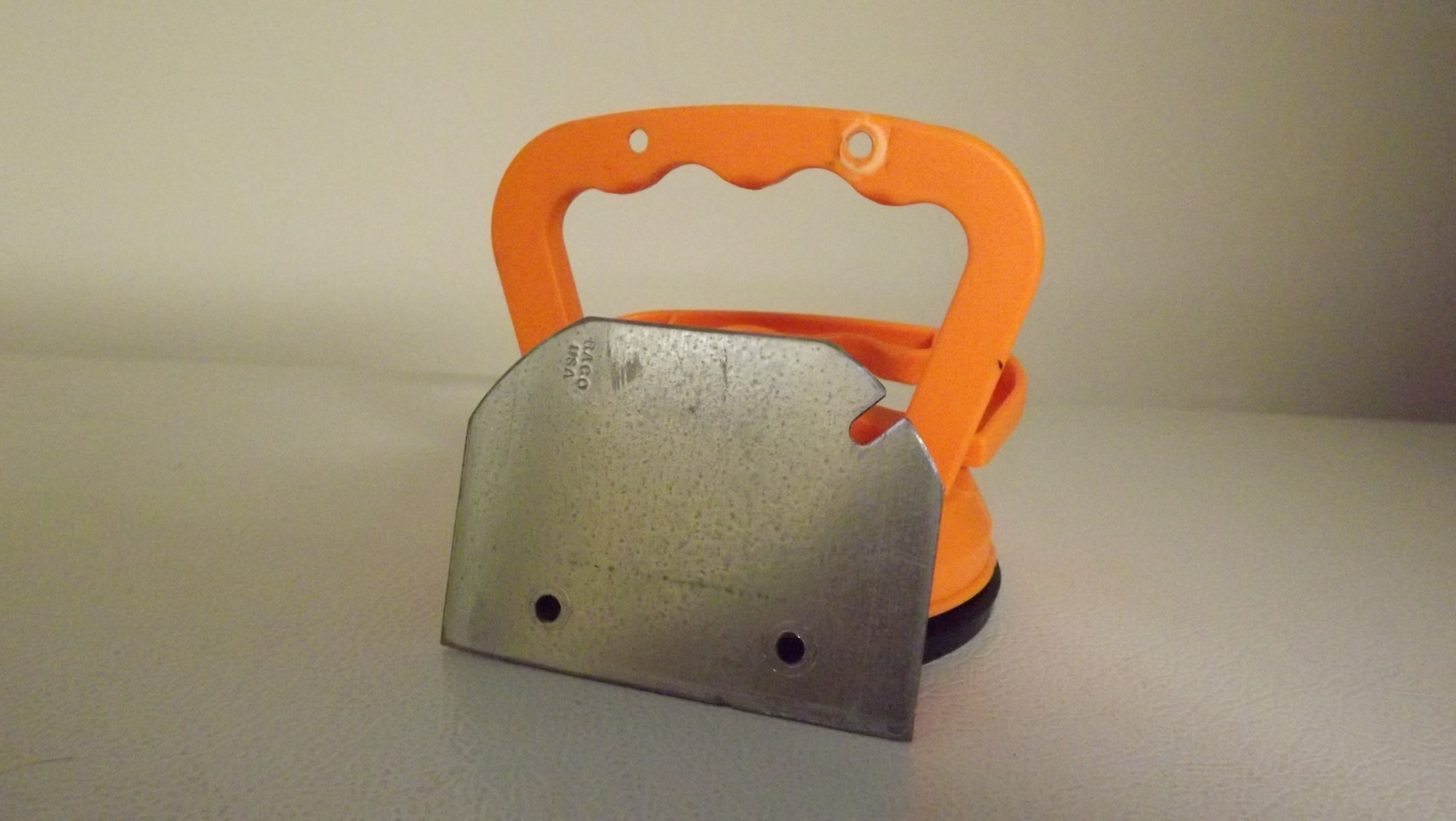 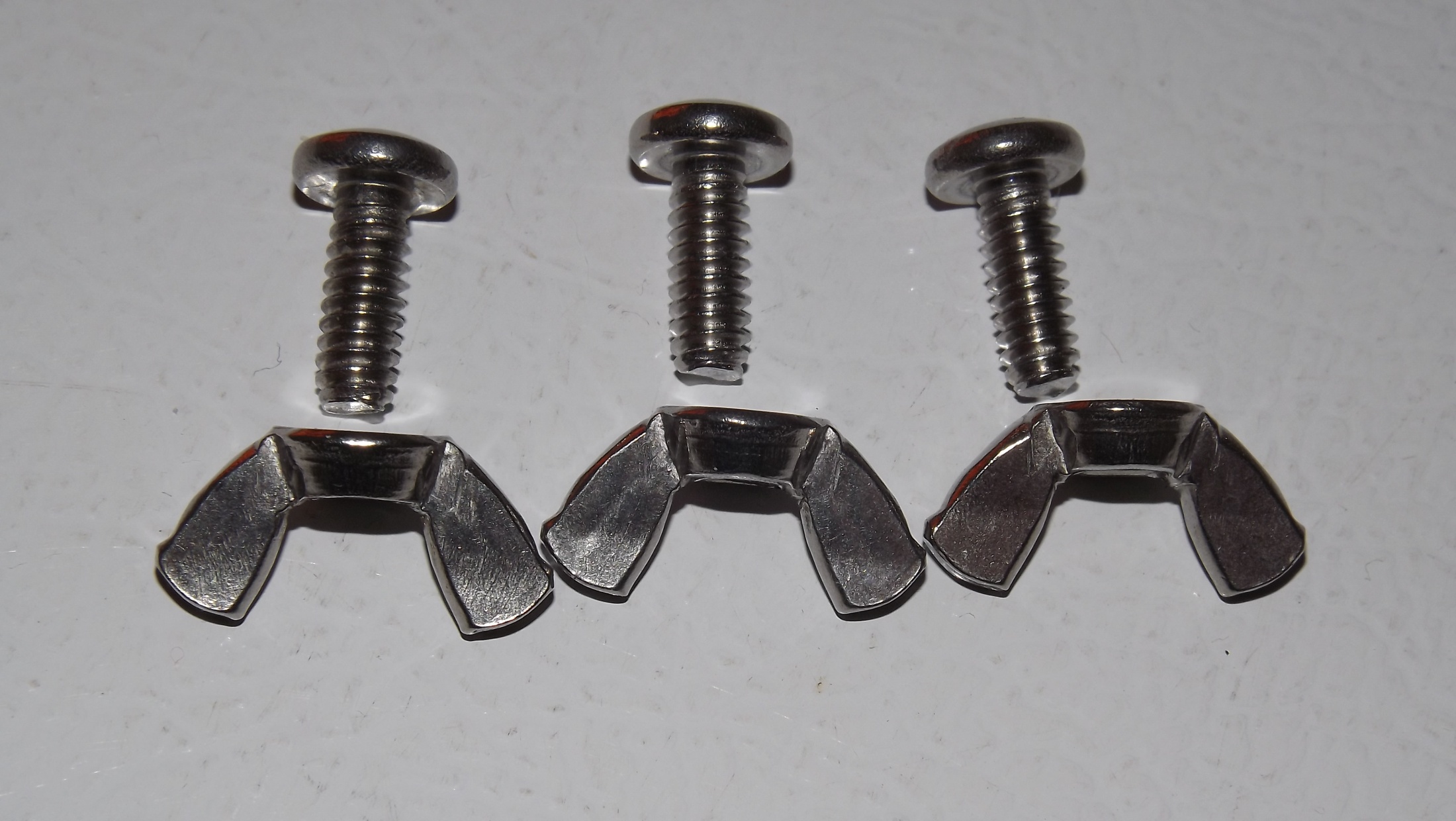 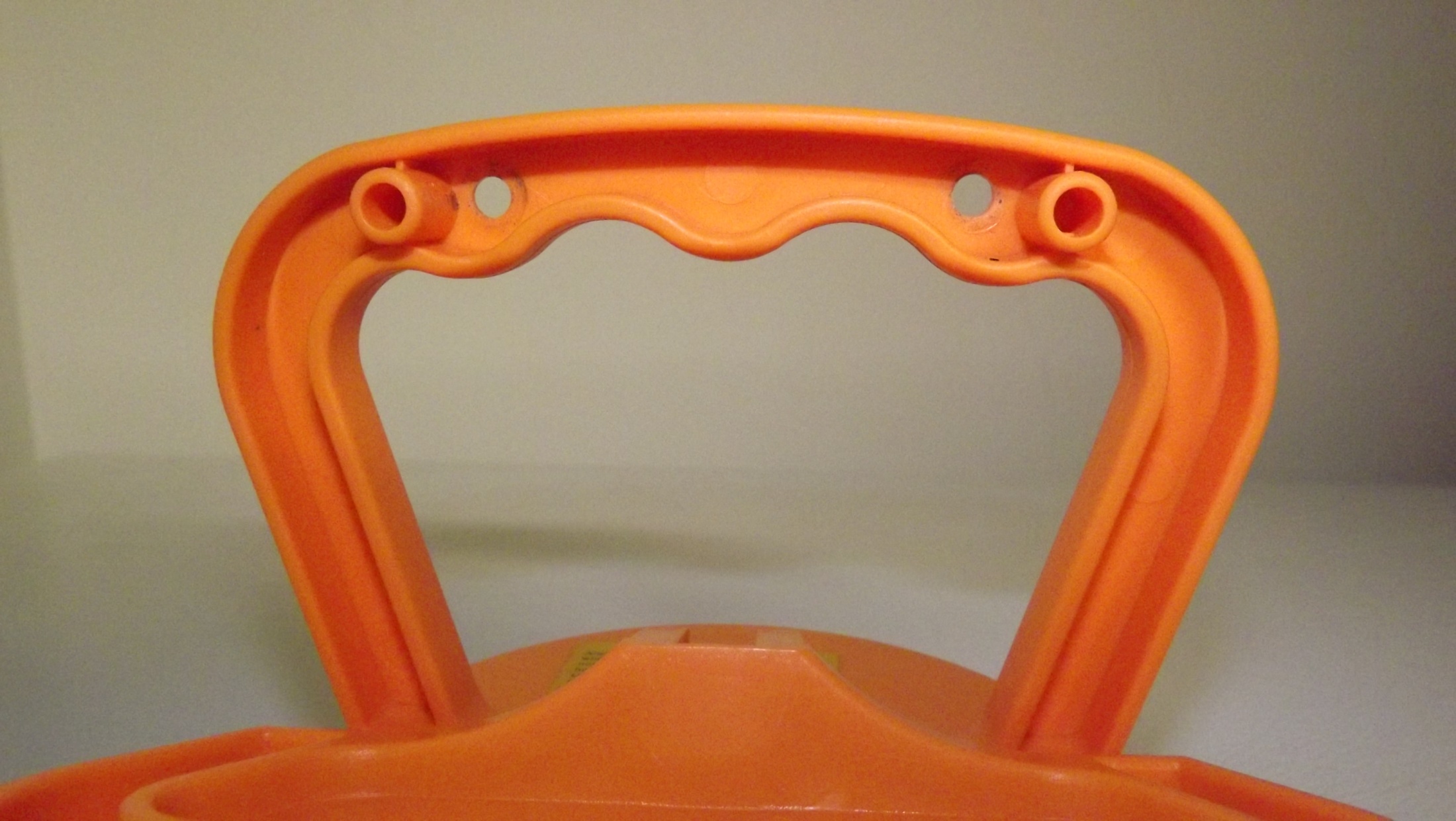 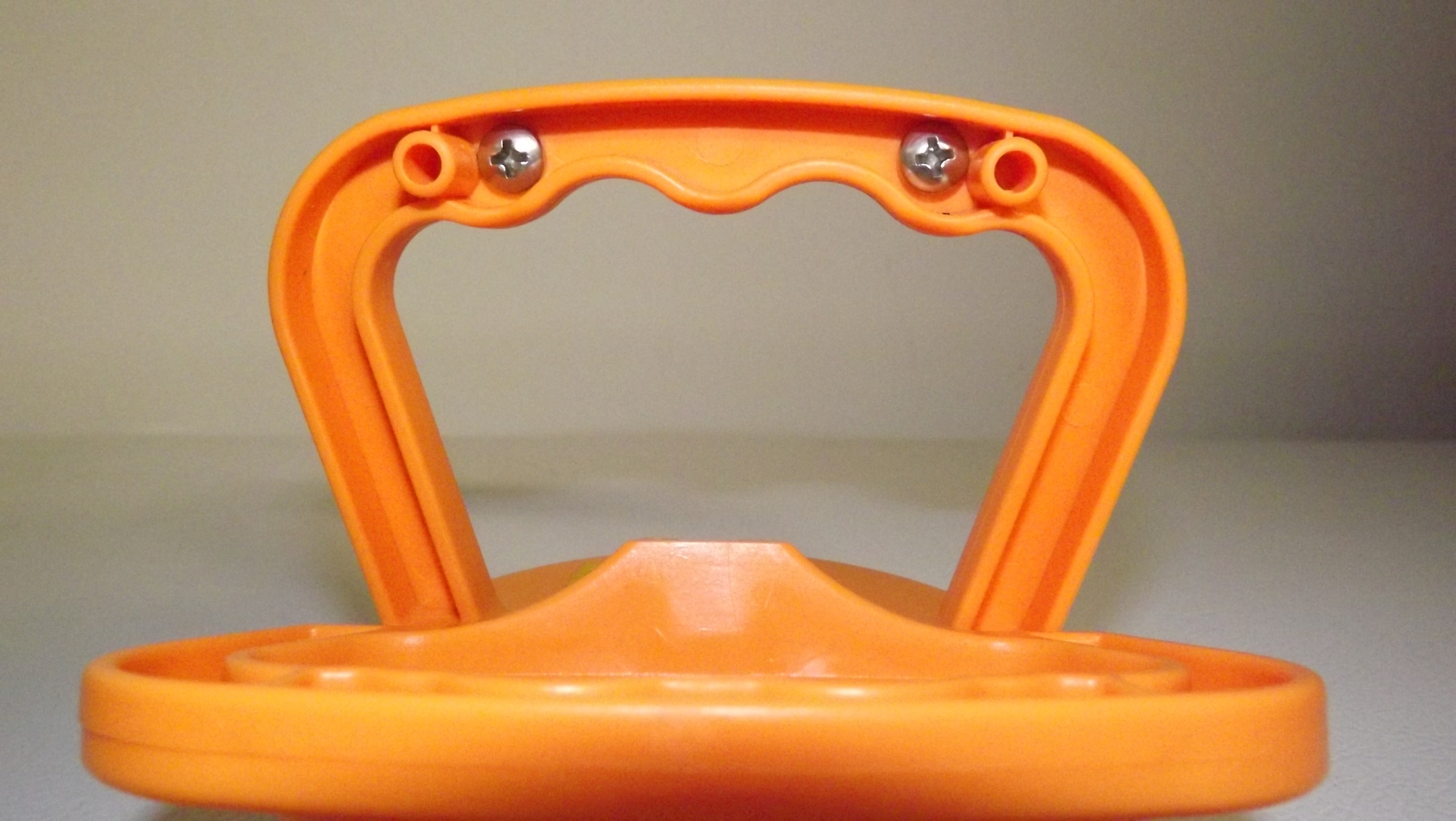 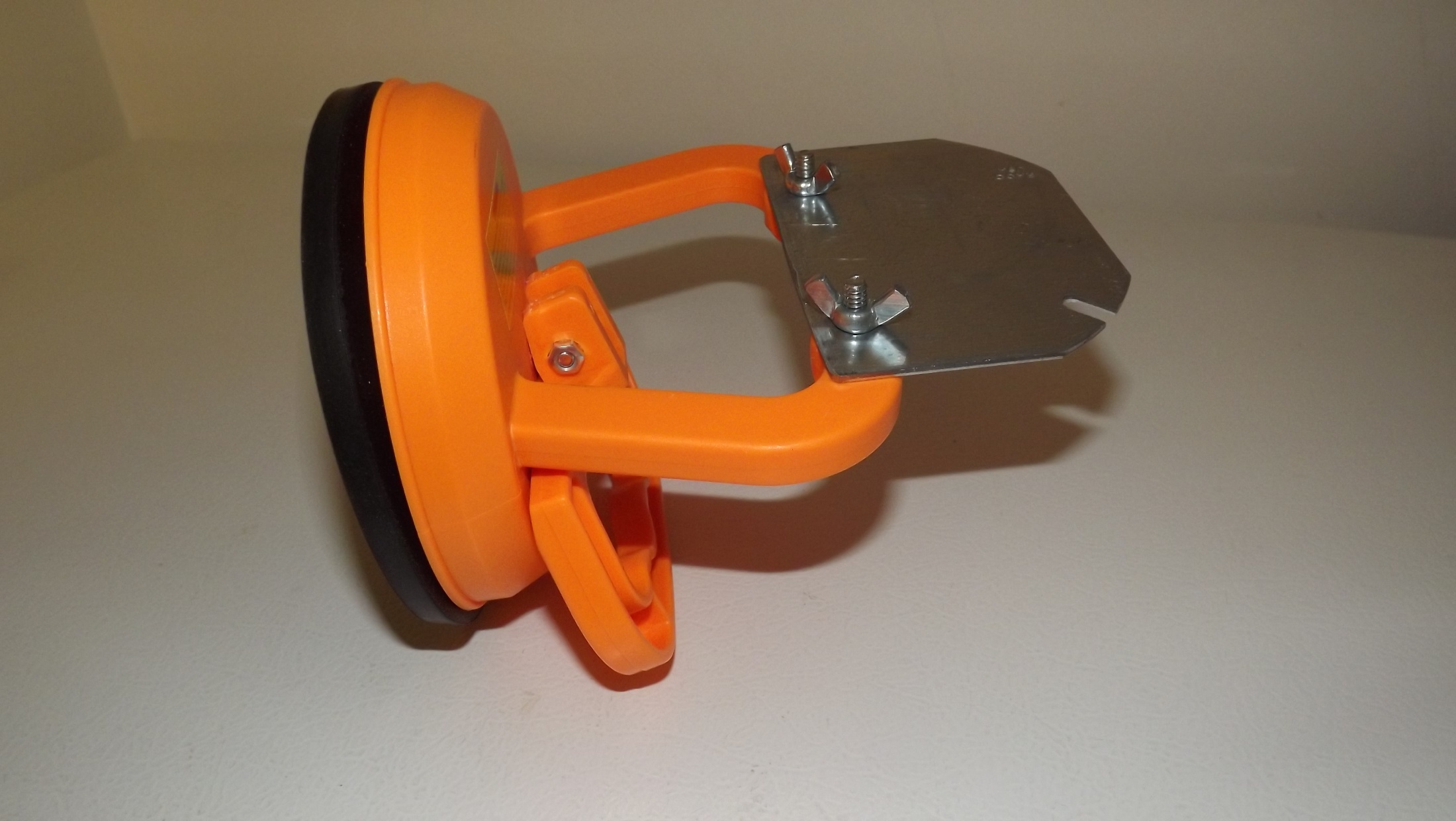 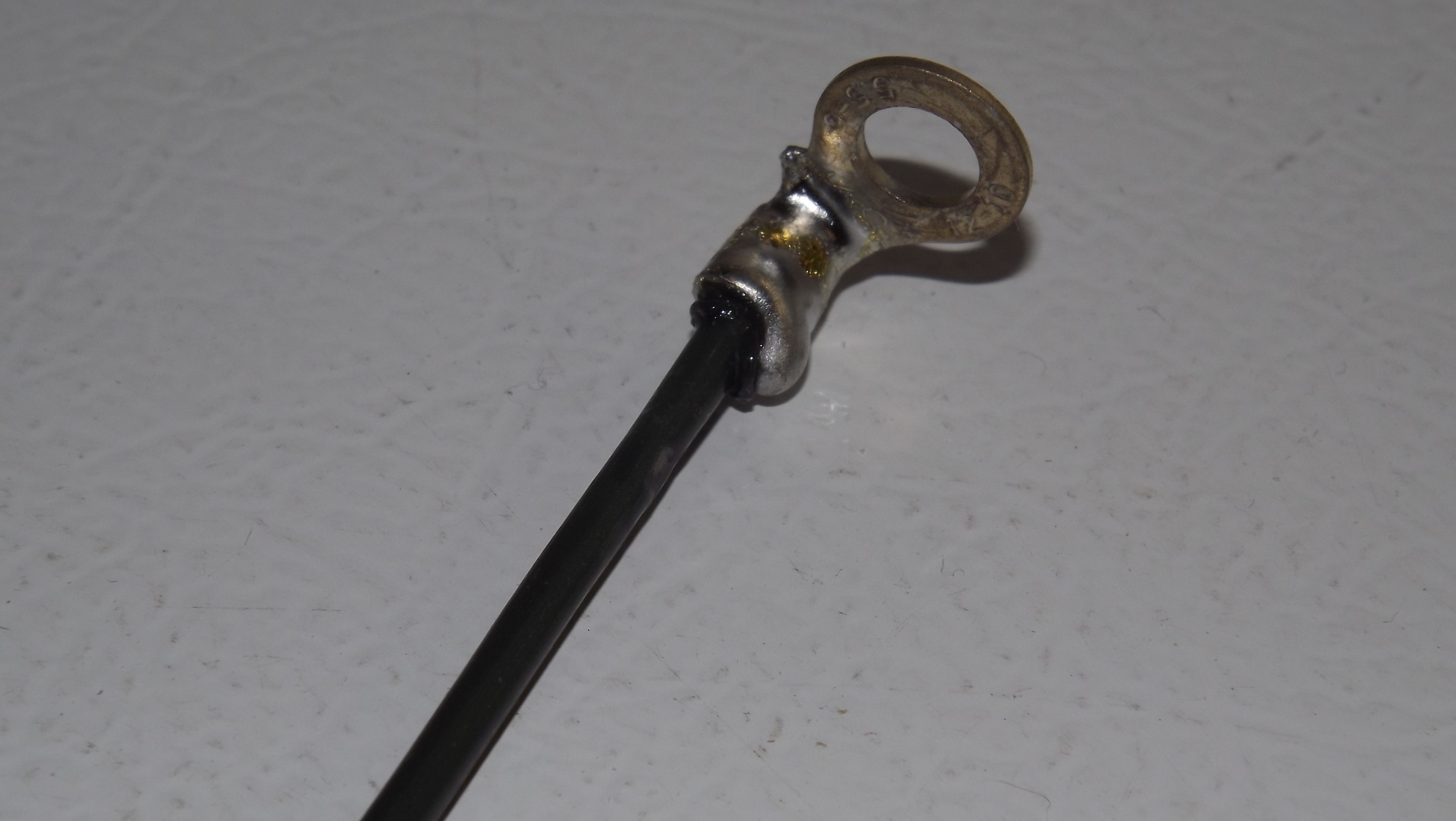 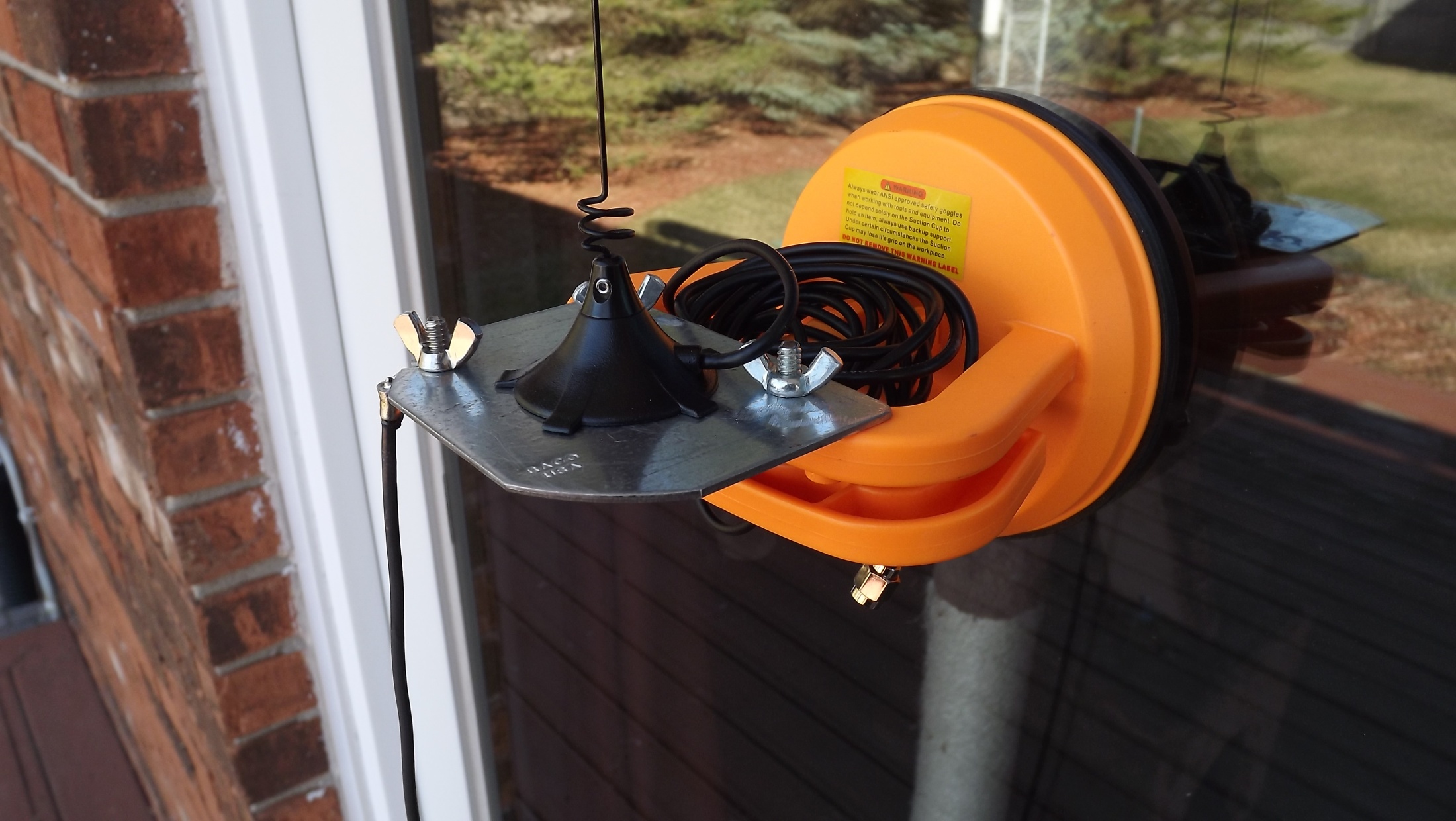 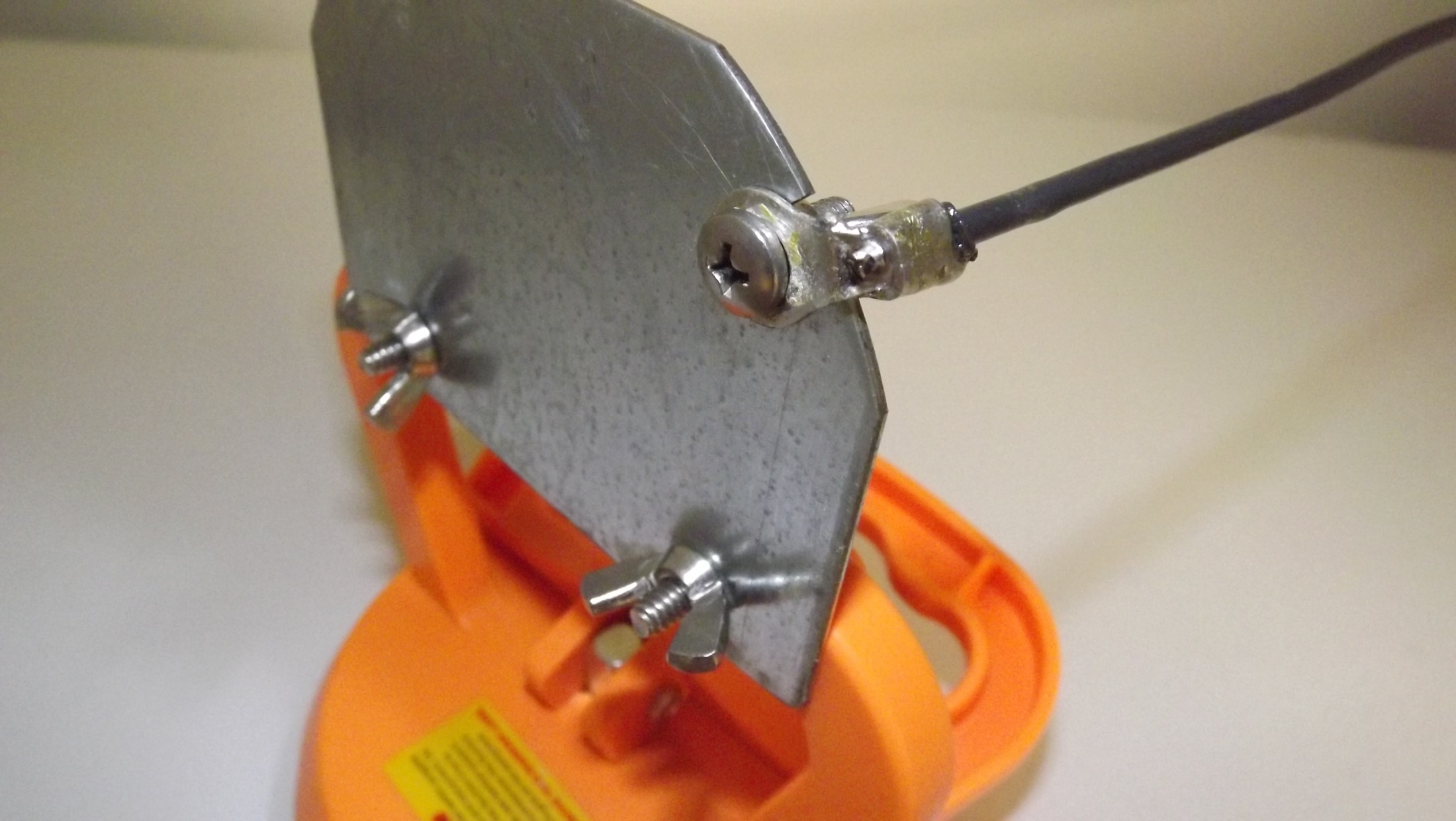 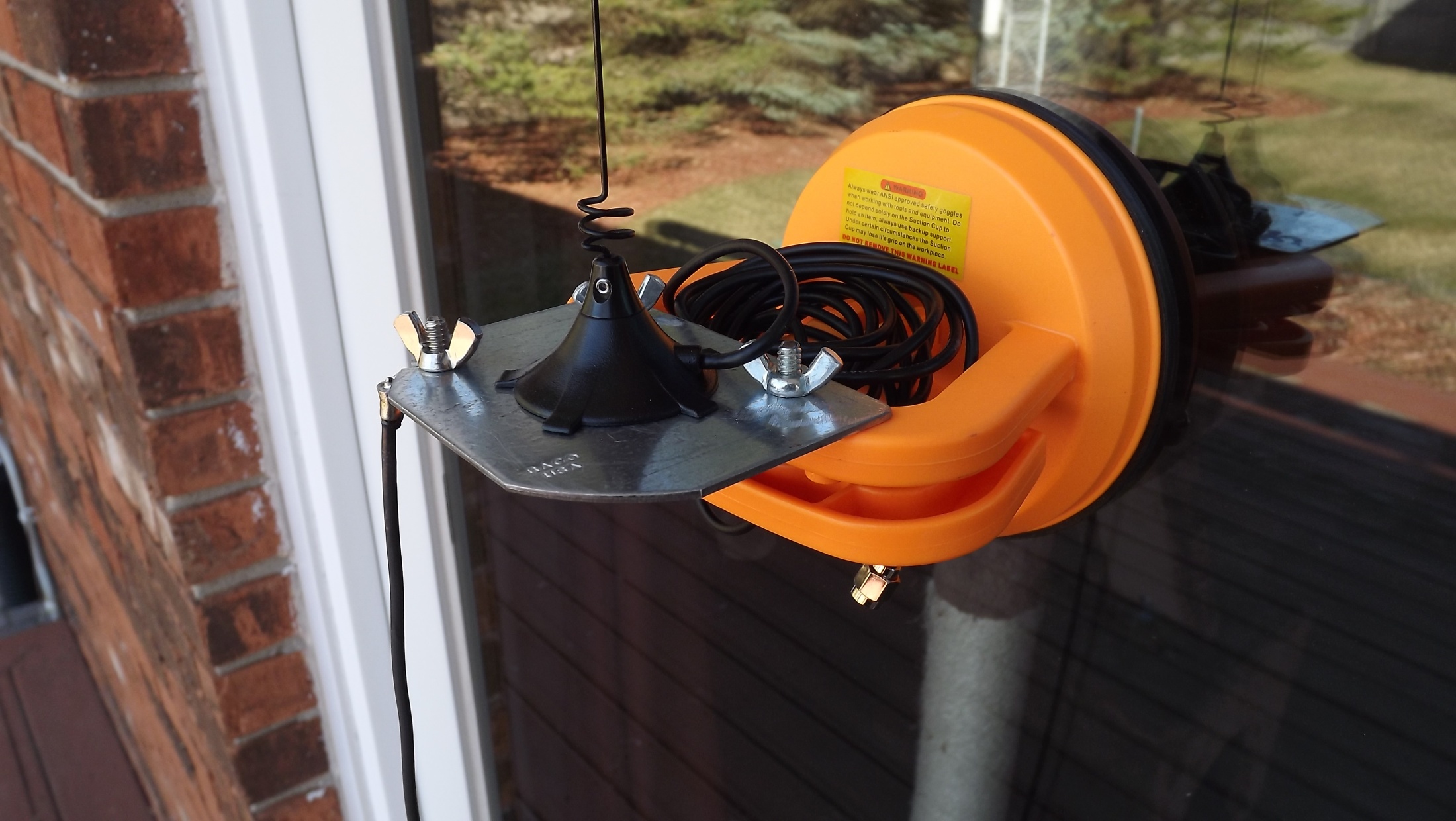